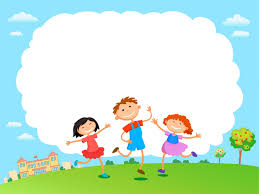 ỦY BAN NHÂN DÂN QUẬN 12
TRƯỜNG TIỂU HỌC LÝ TỰ TRỌNG
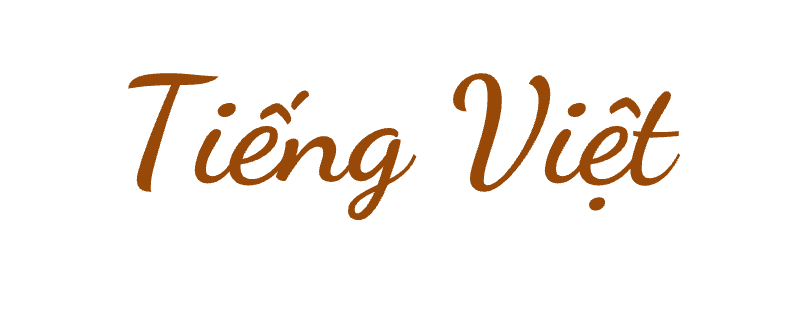 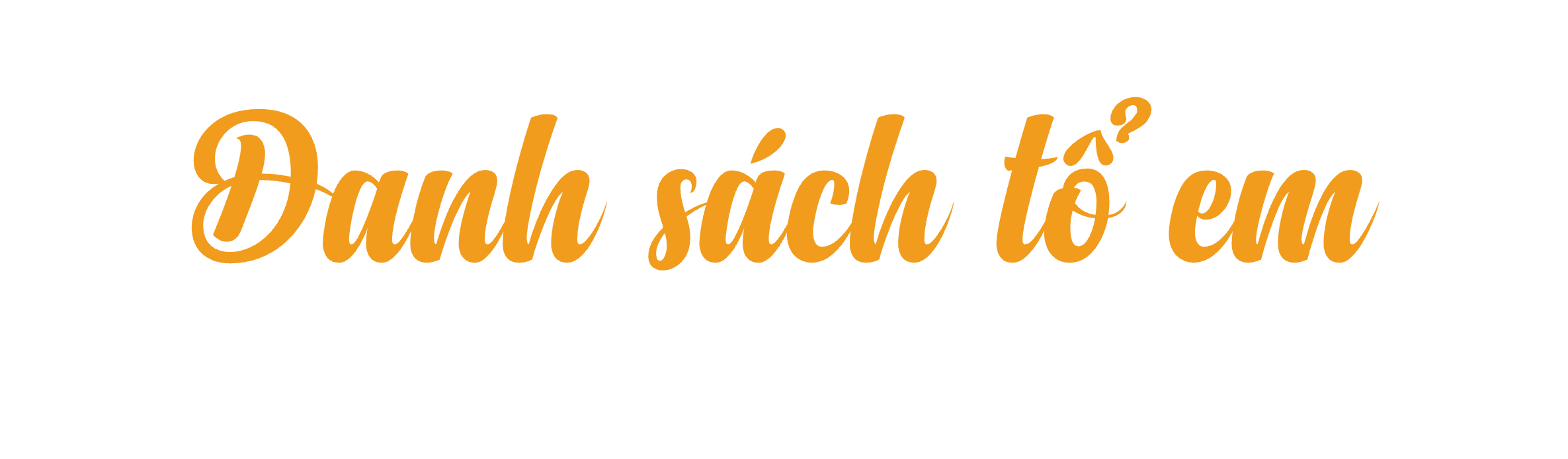 Giáo viên: Du Ngọc Lan
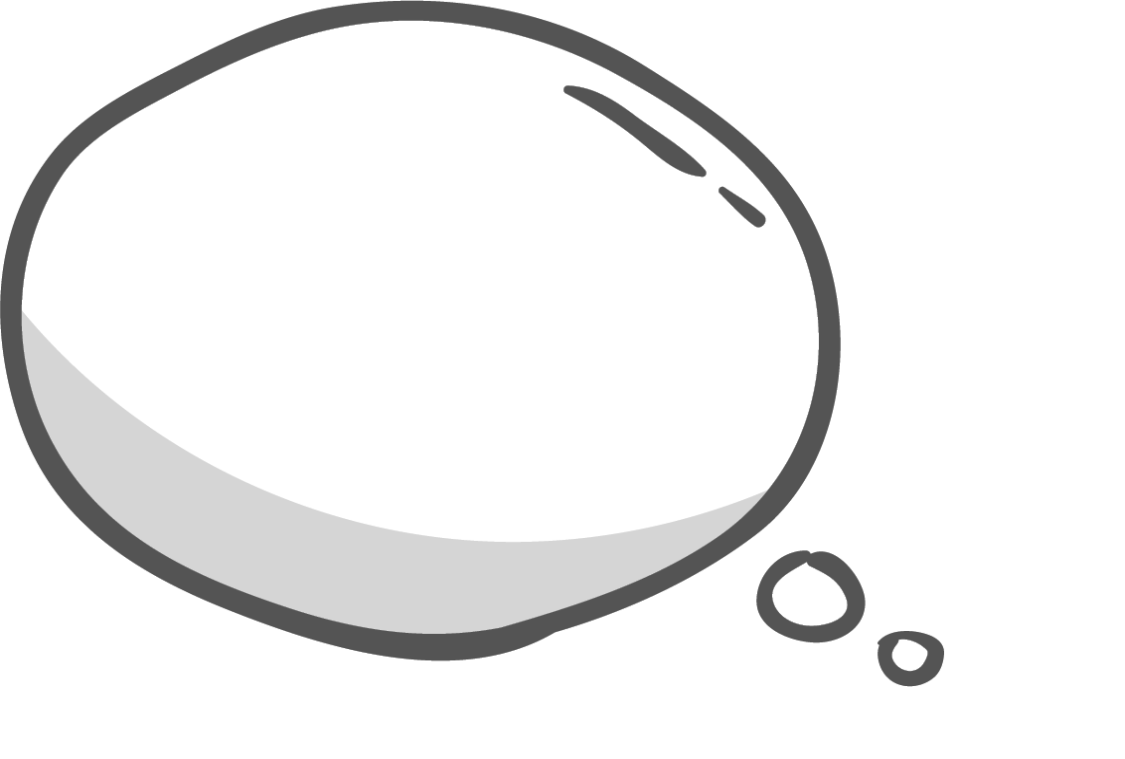 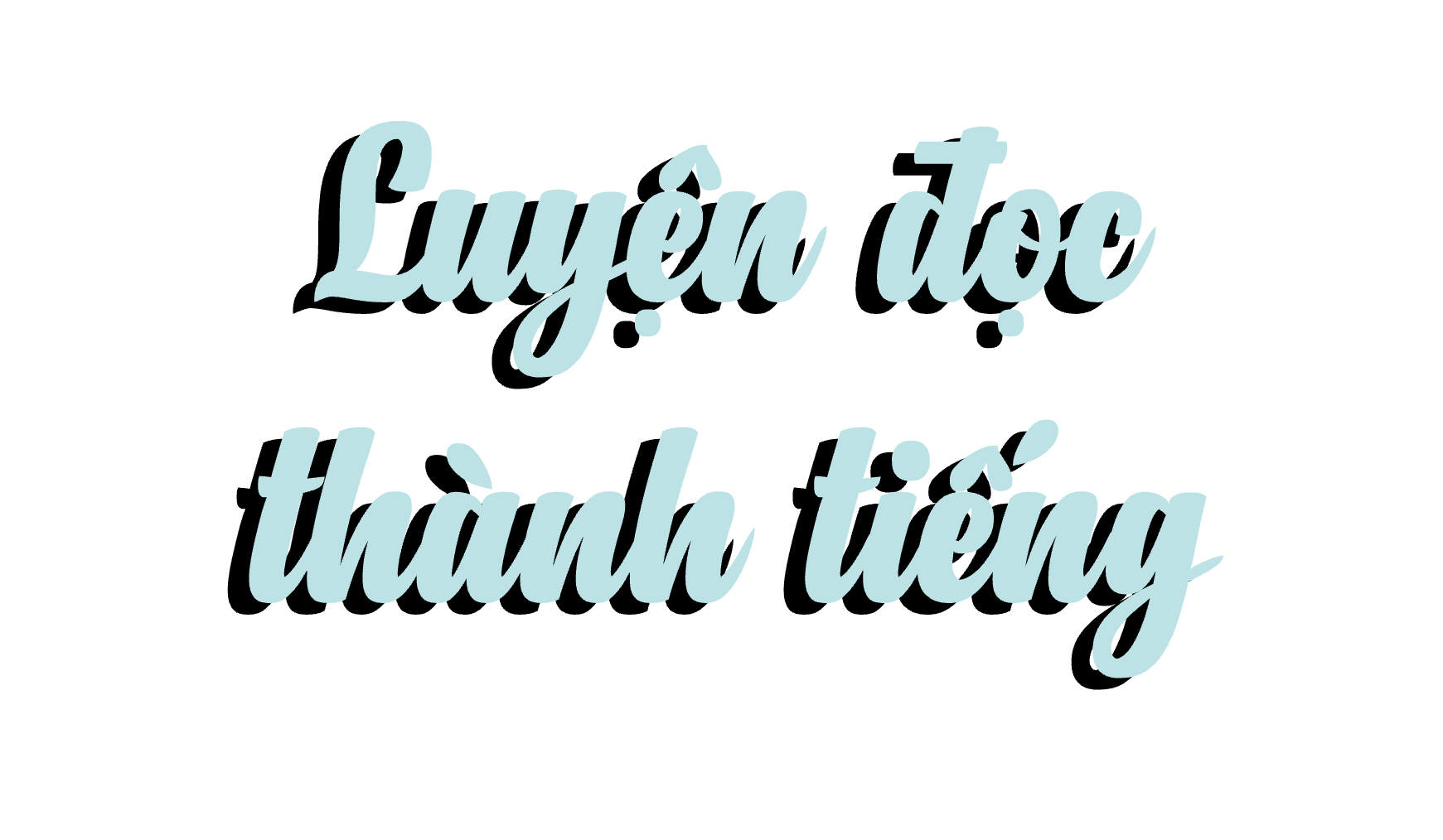 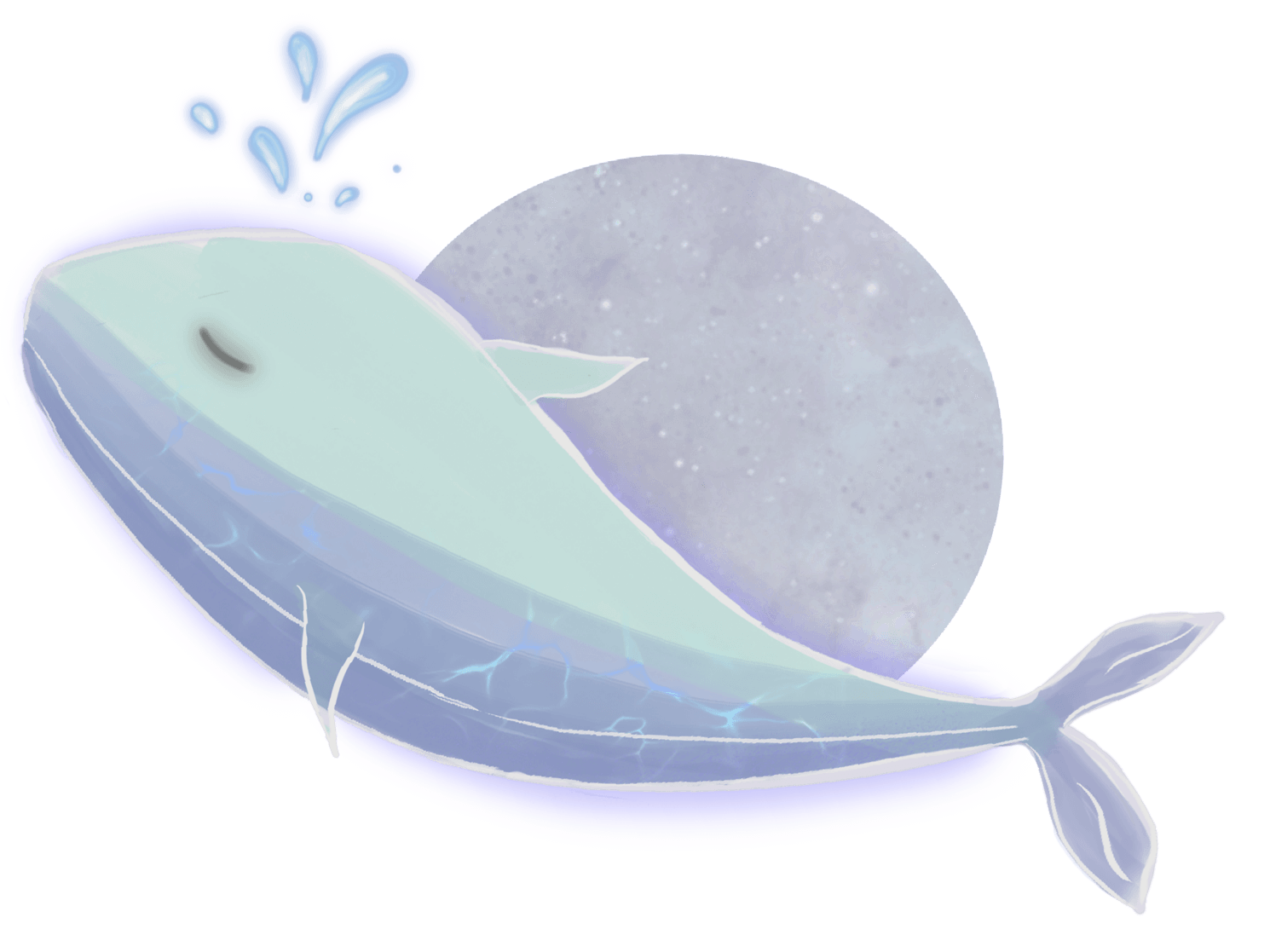 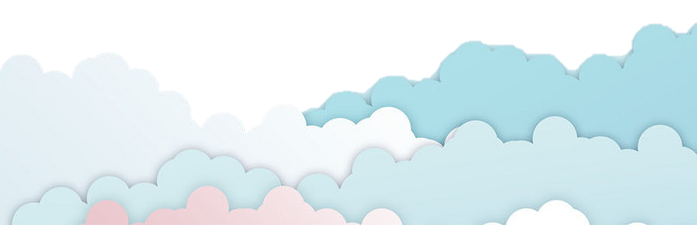 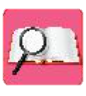 Đọc mẫu
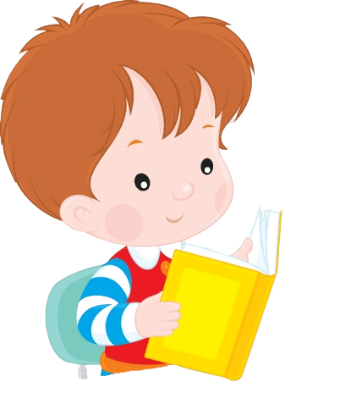 TAI NGHE
TAY DÒ
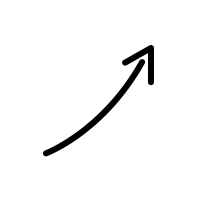 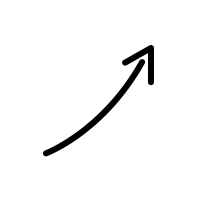 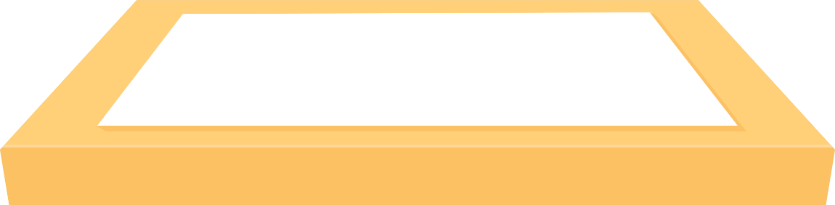 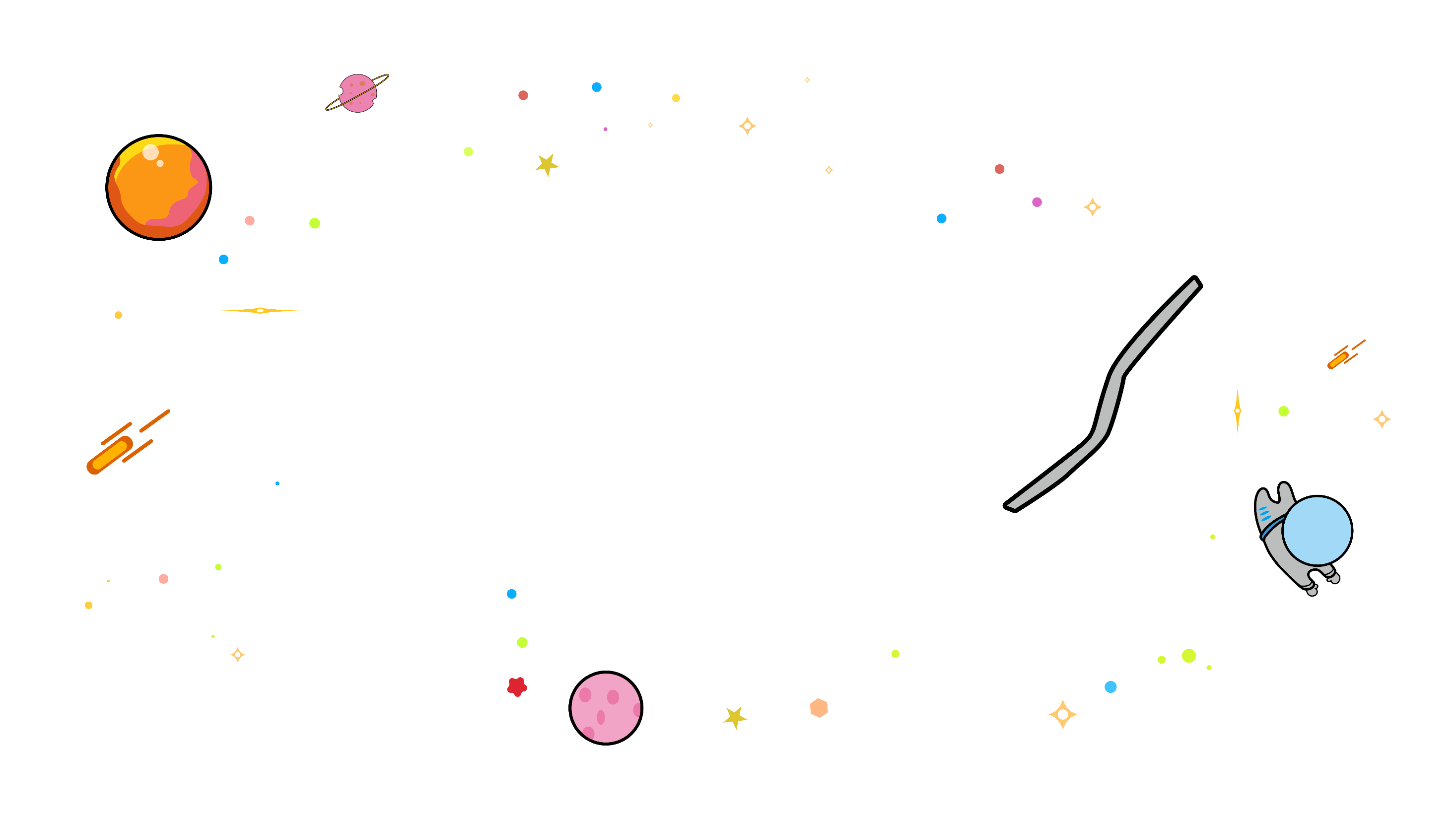 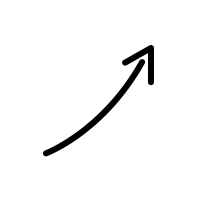 MẮT DÕI
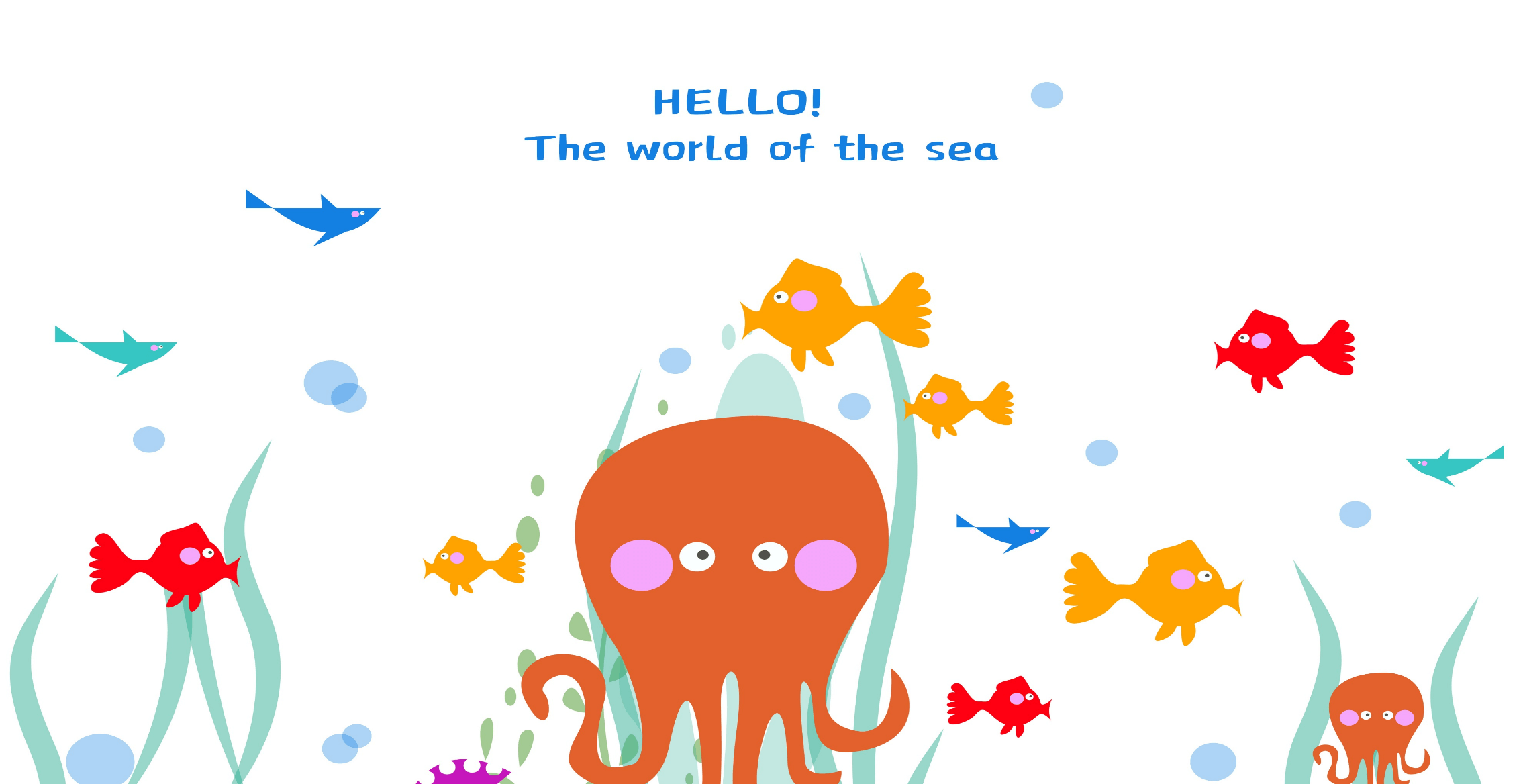 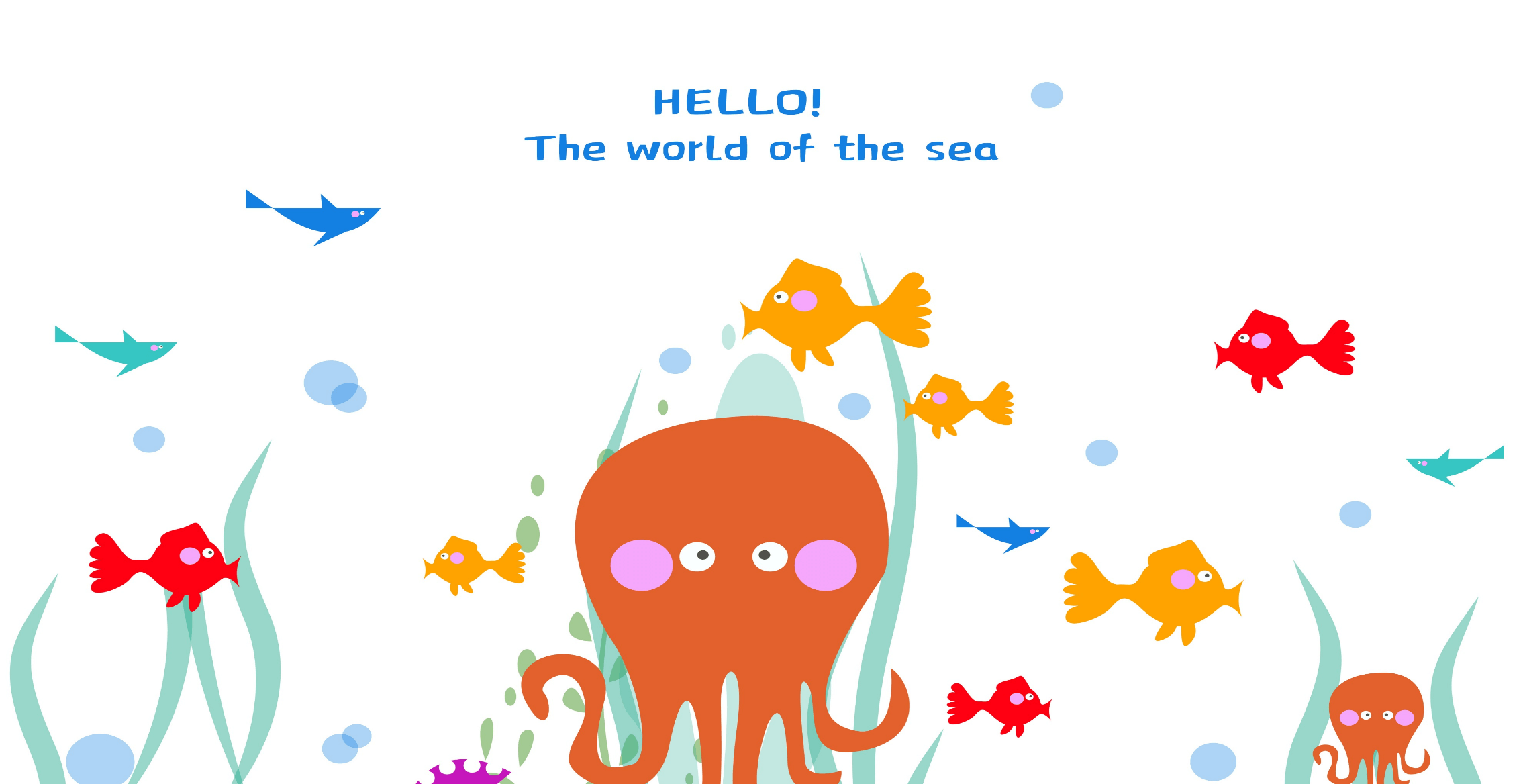 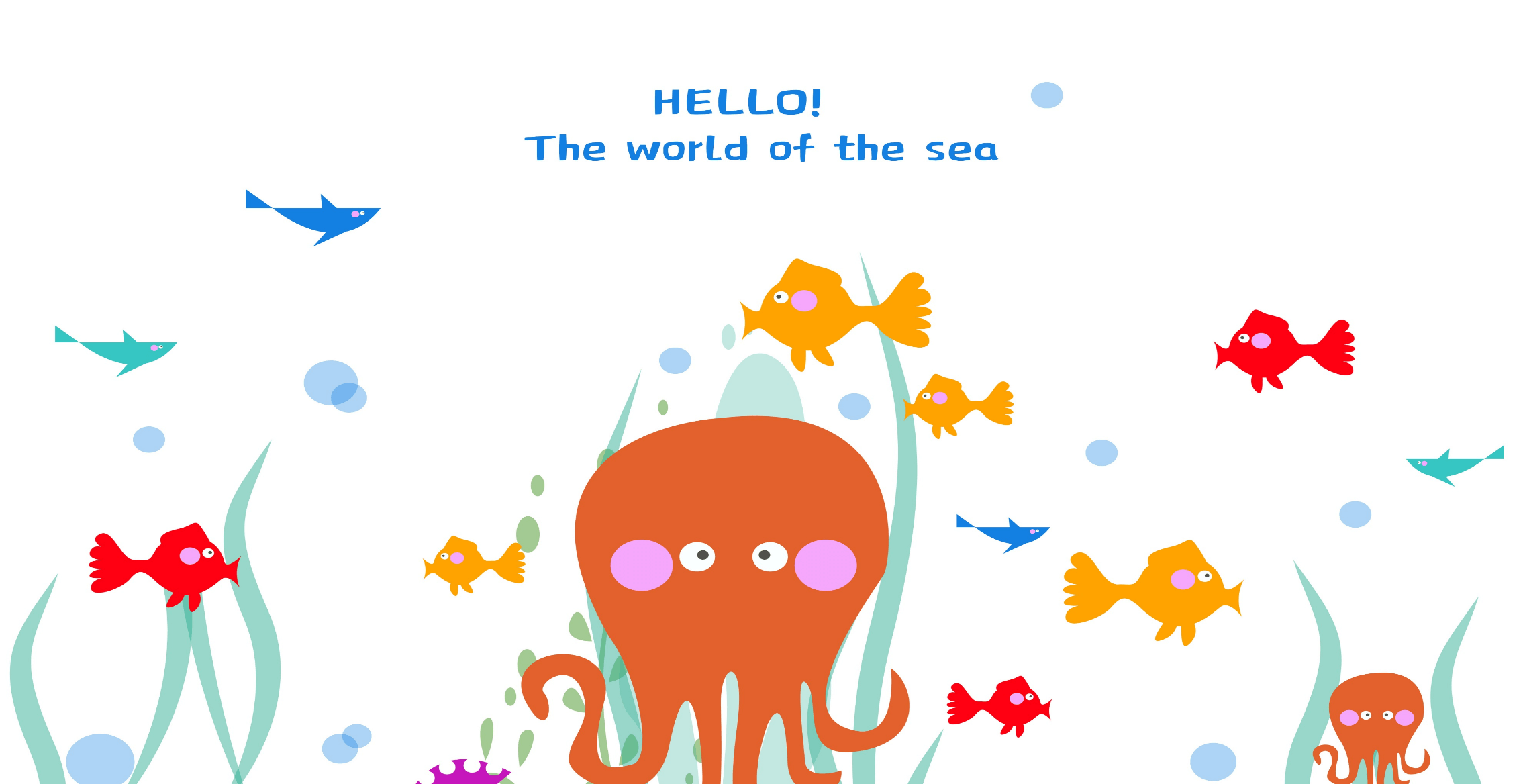 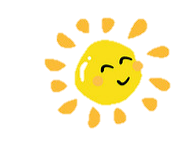 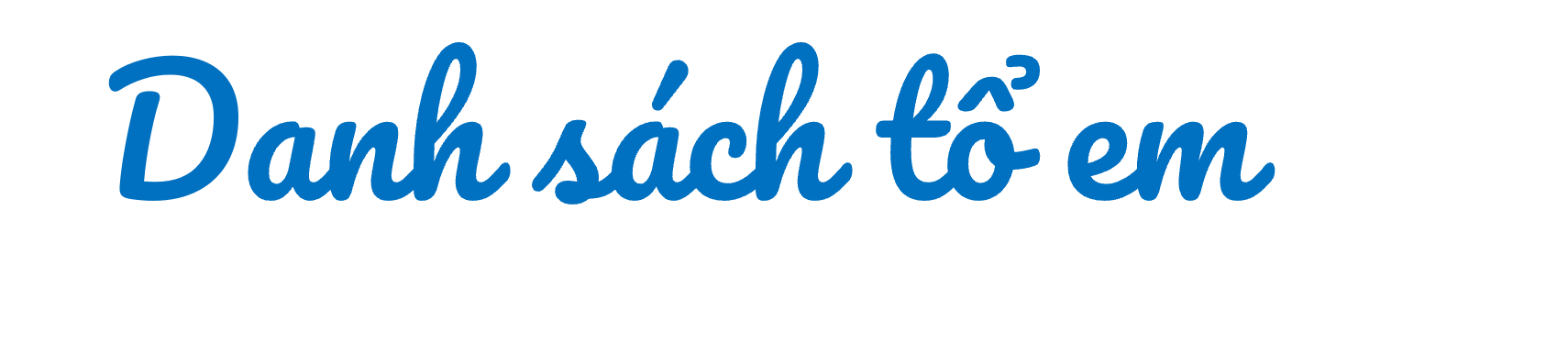 DANH SÁCH TỔ 1 – LỚP 2A ĐĂNG KÍ THAM GIA CÂU LẠC BỘ 
NĂM HỌC 2021 - 2022
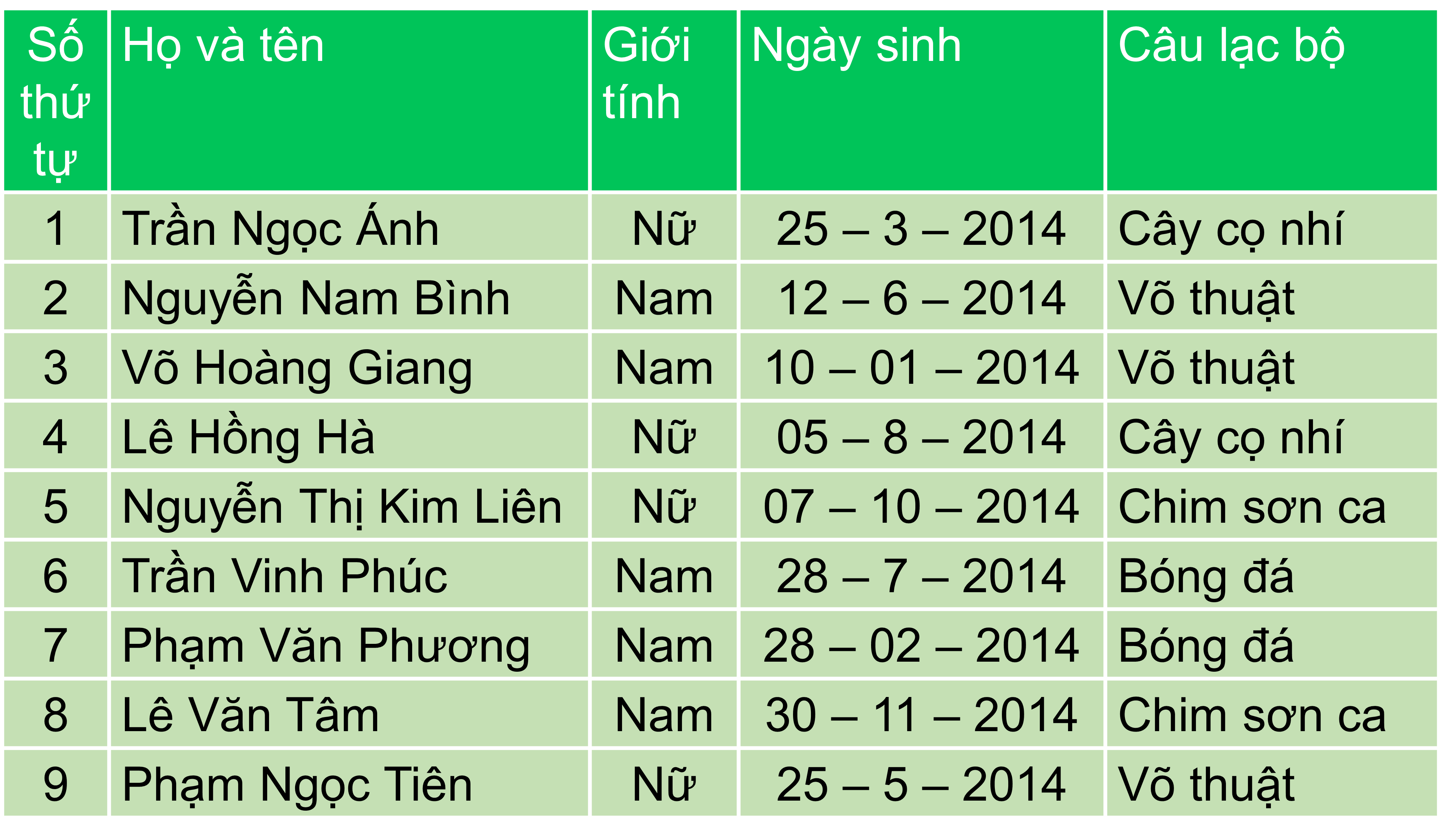 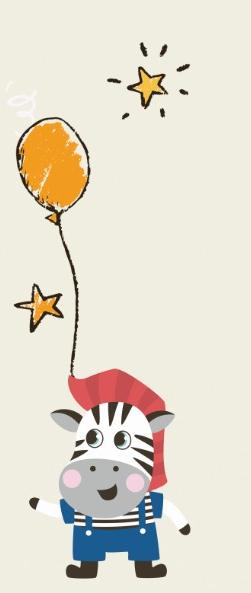 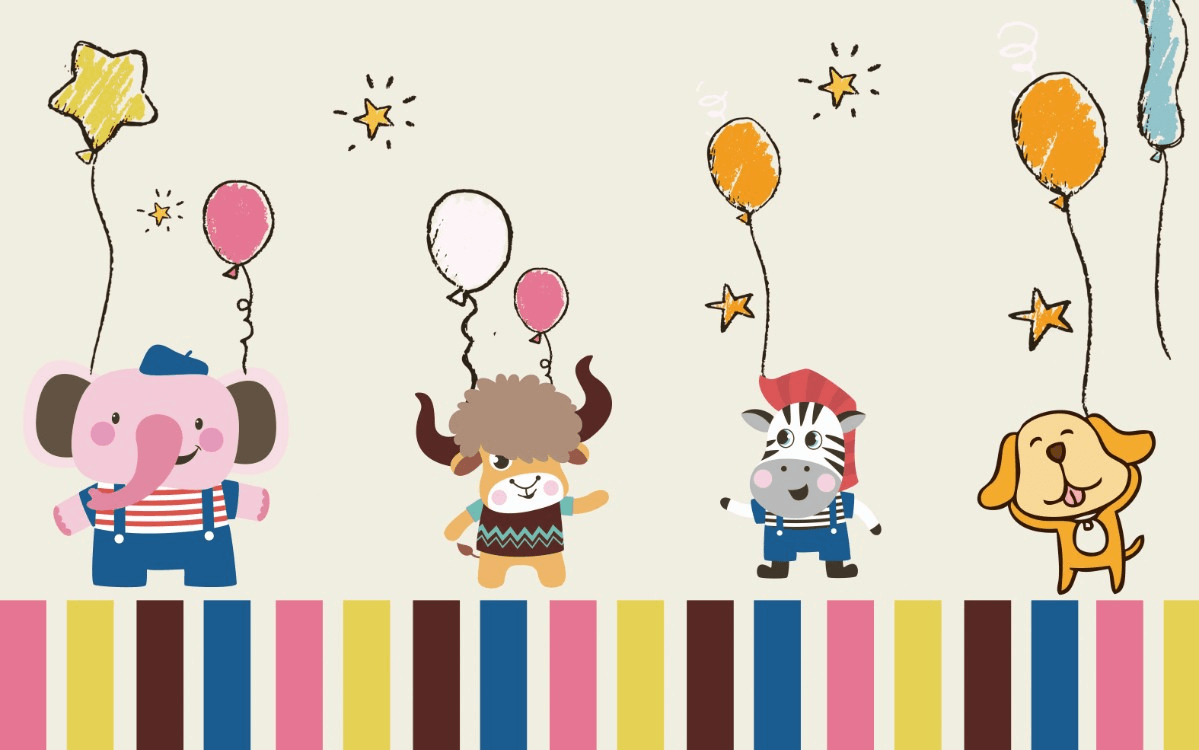 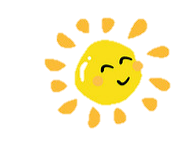 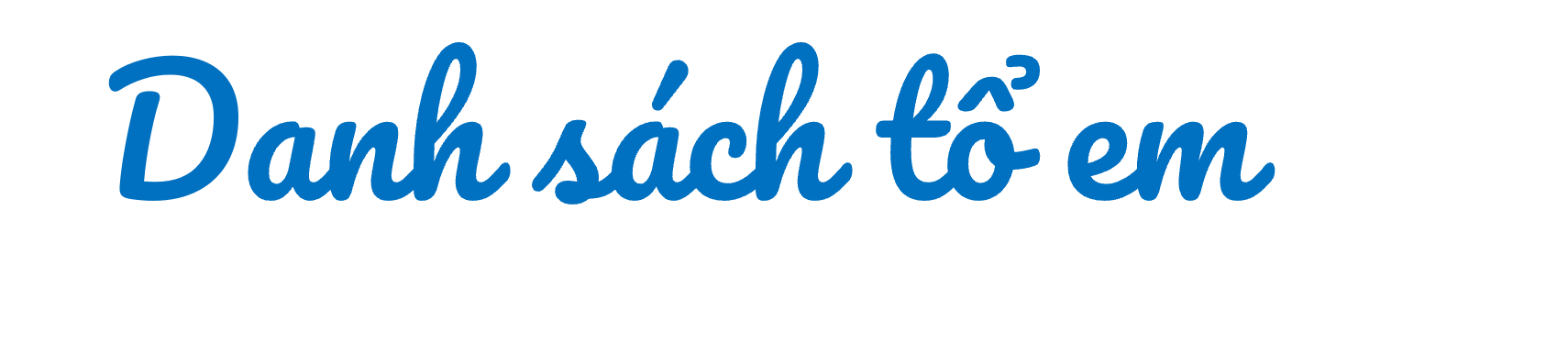 Đọc nối tiếp câu
DANH SÁCH TỔ 1 – LỚP 2A ĐĂNG KÍ THAM GIA CÂU LẠC BỘ 
NĂM HỌC 2021 - 2022
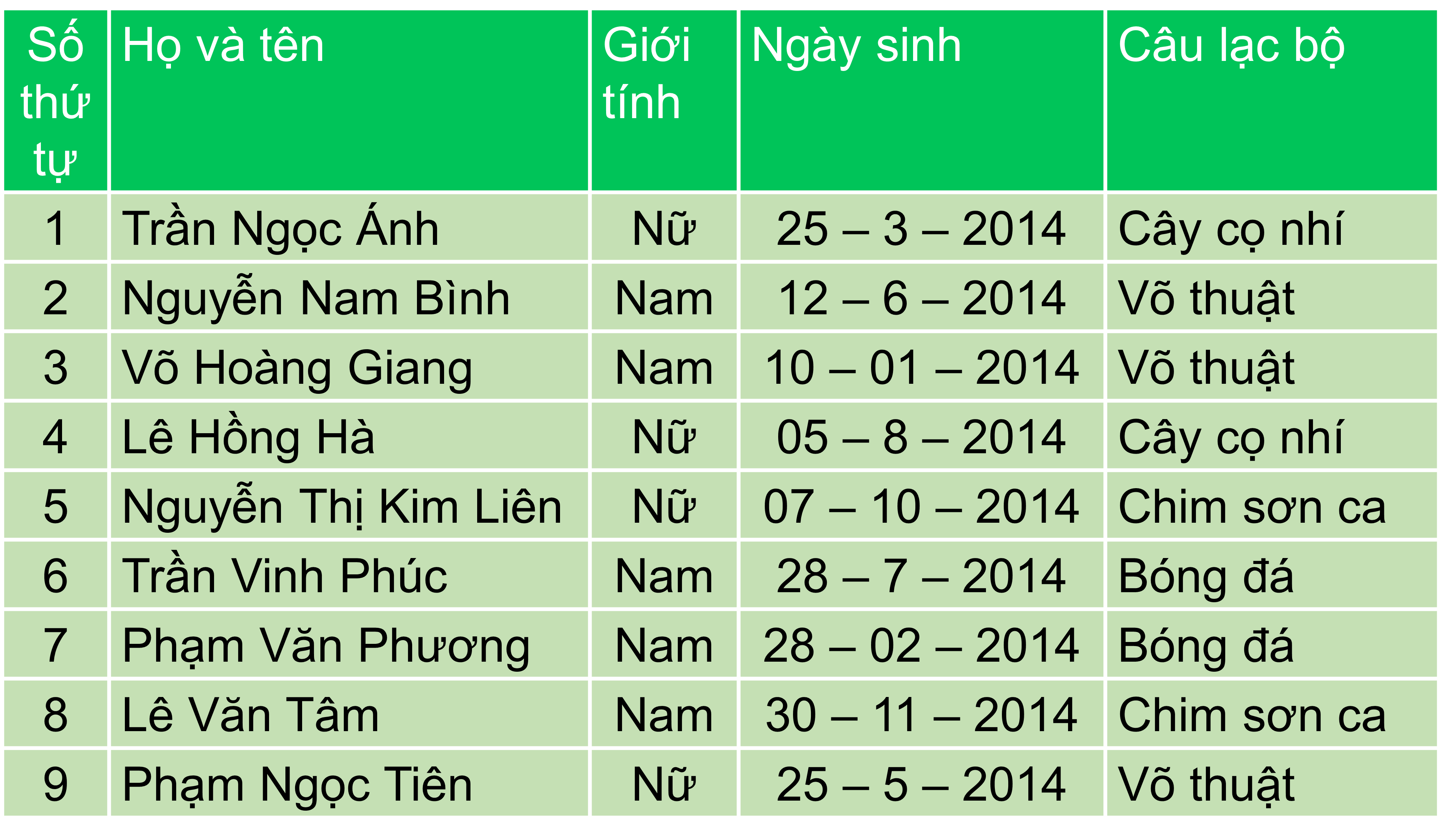 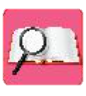 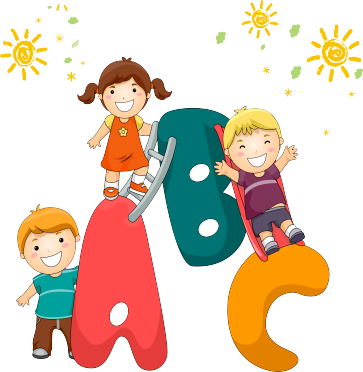 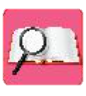 Luyện đọc theo nhóm
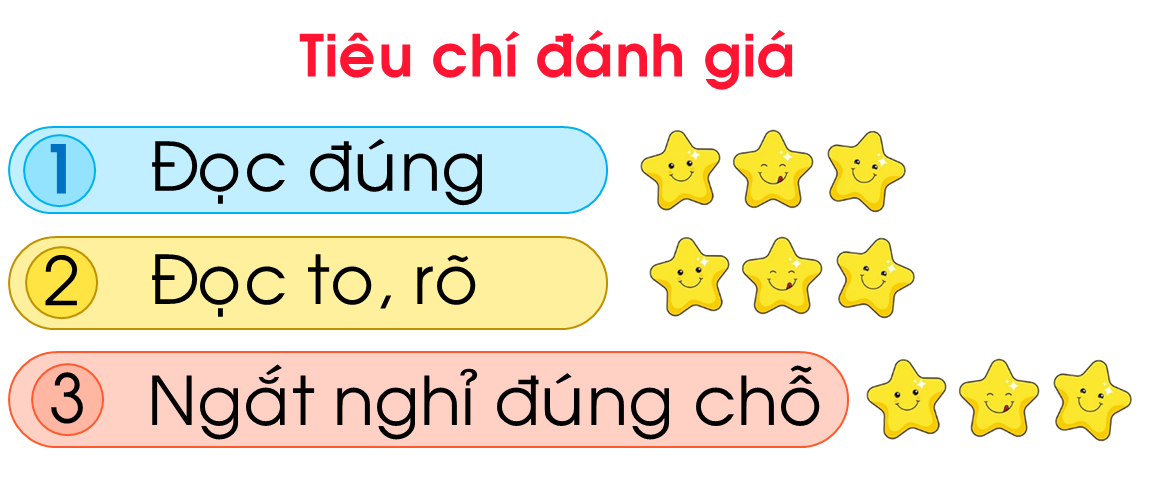 Yêu cầu
 Phân công đọc theo đoạn
 Tất cả thành viên đều đọc
 Giải nghĩa từ cùng nhau
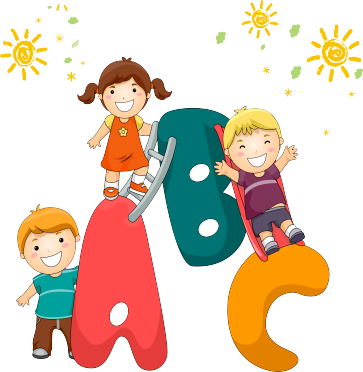 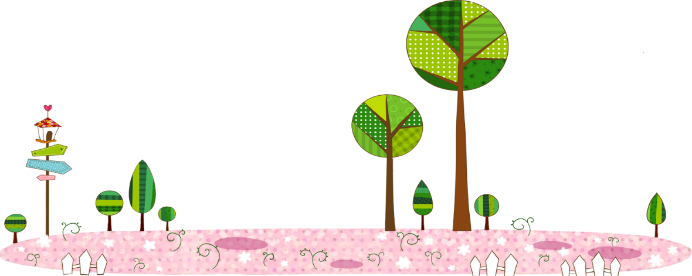 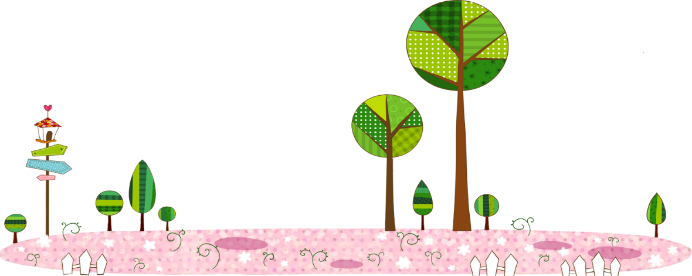 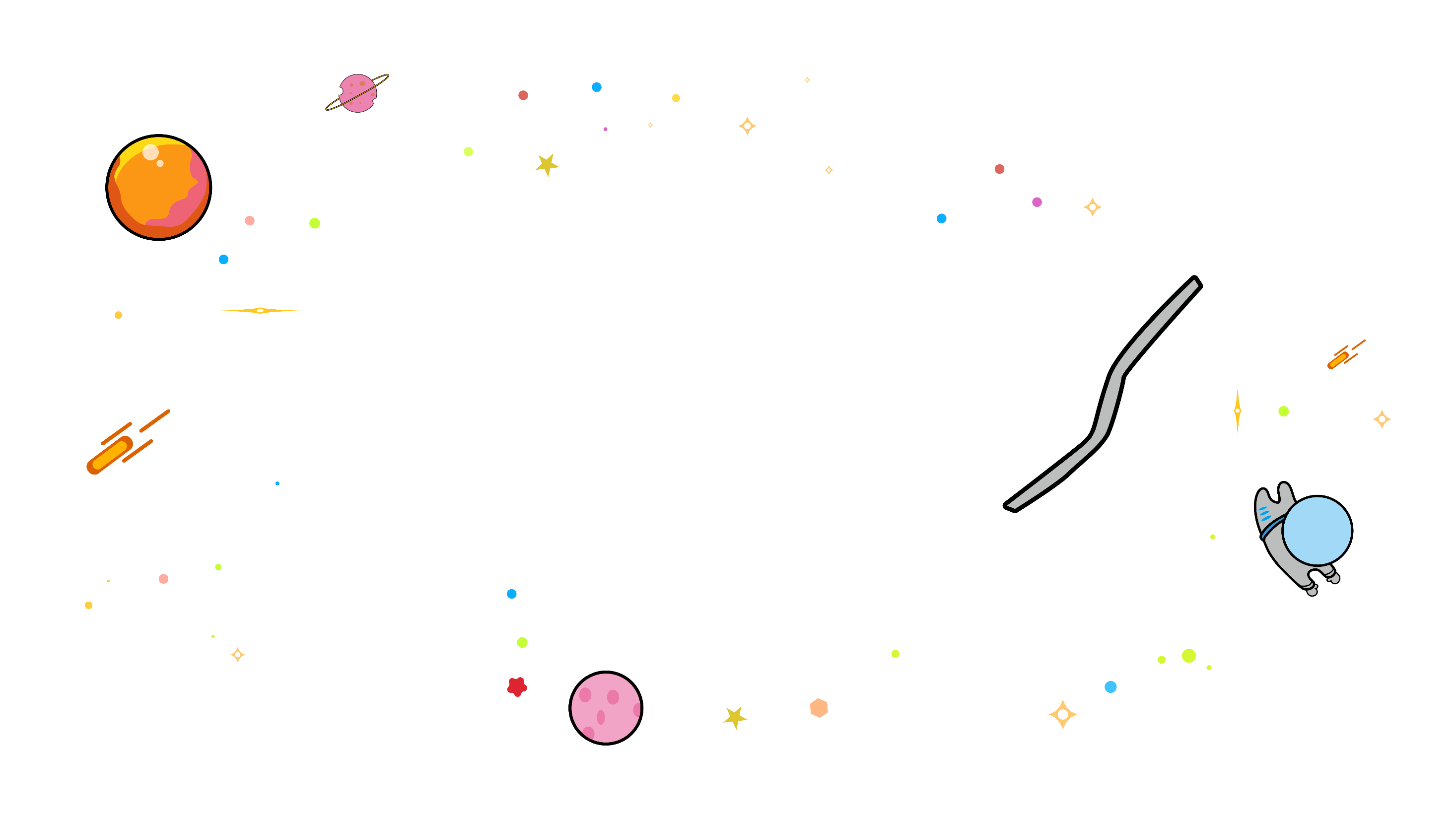 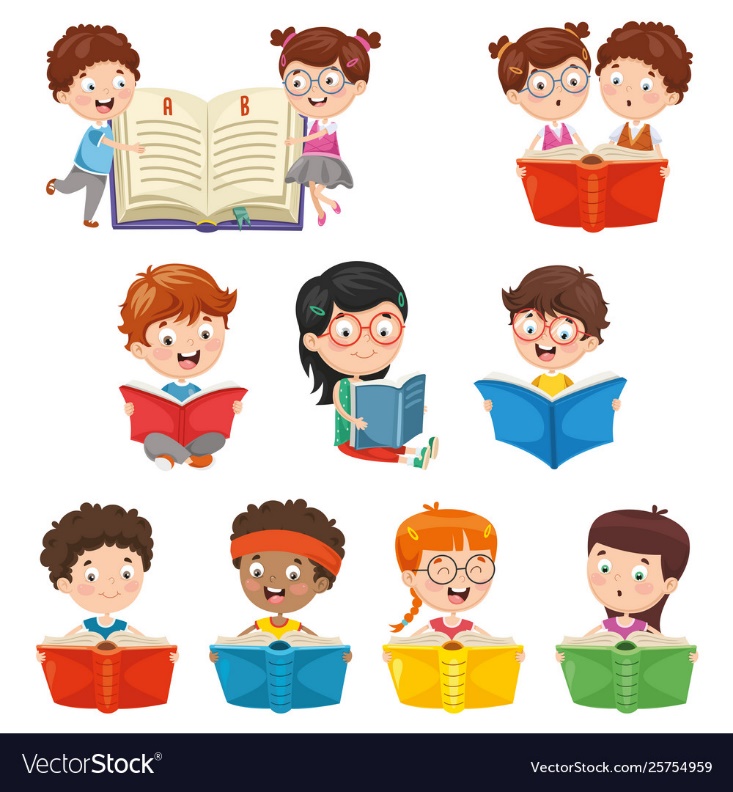 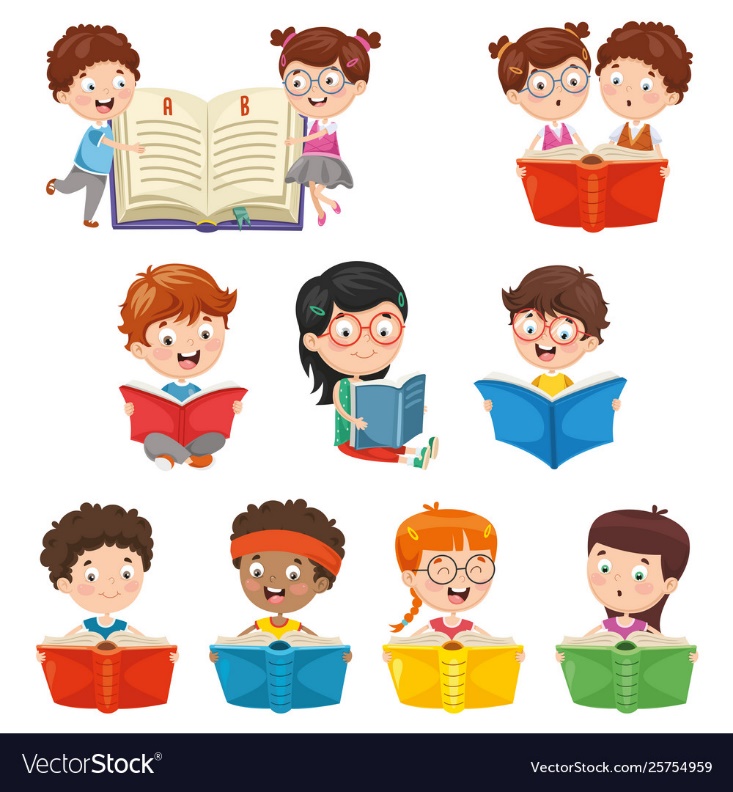 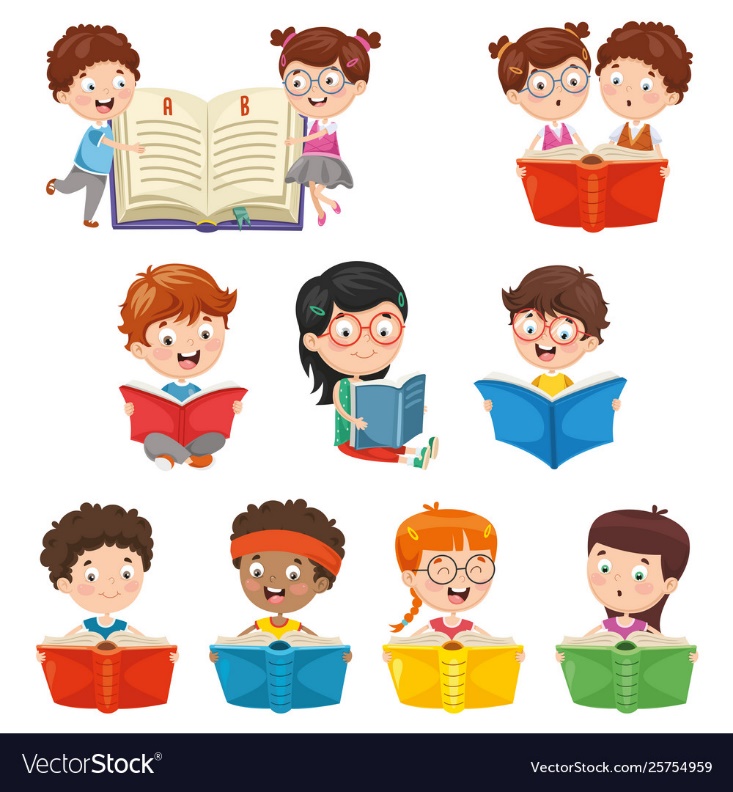 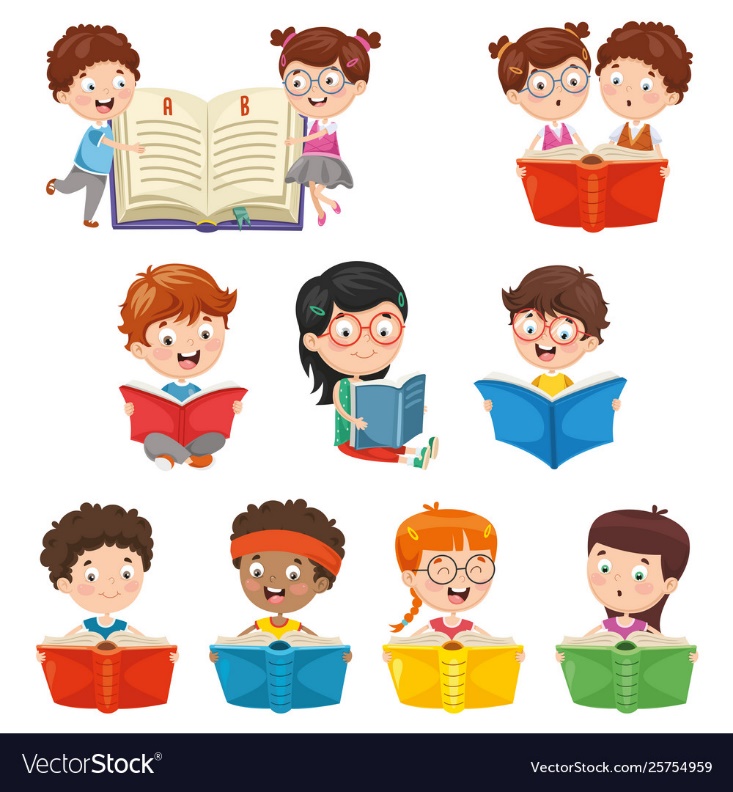 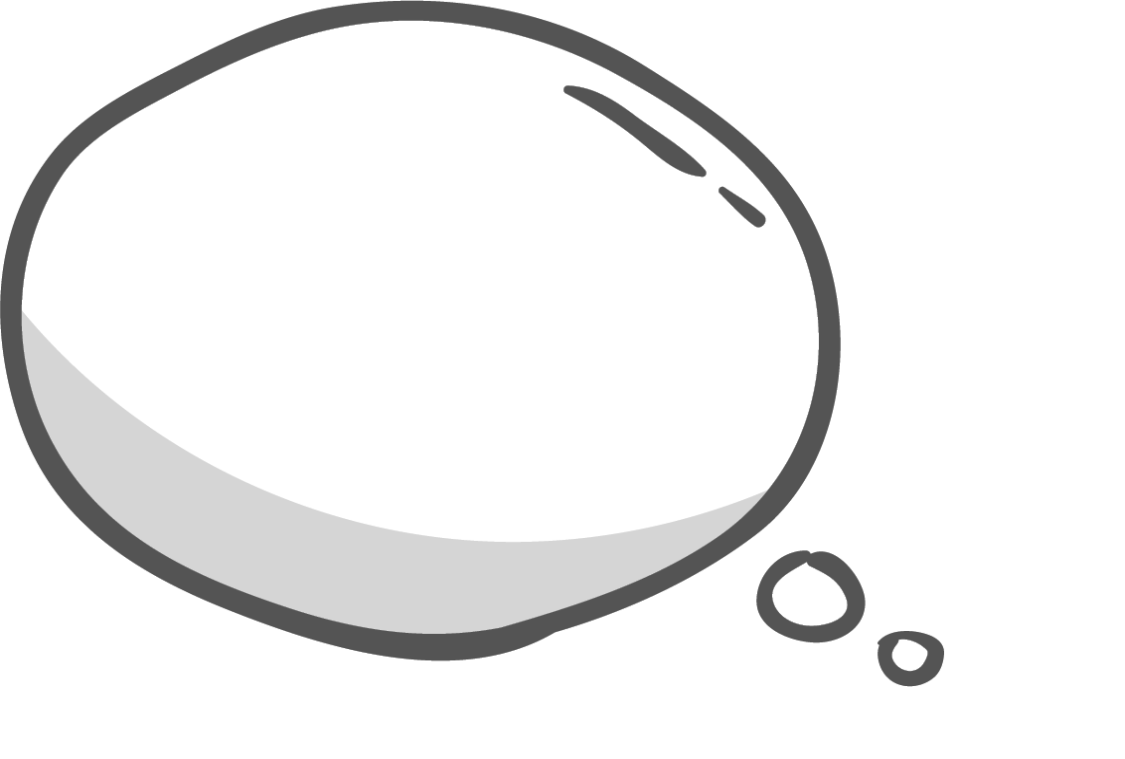 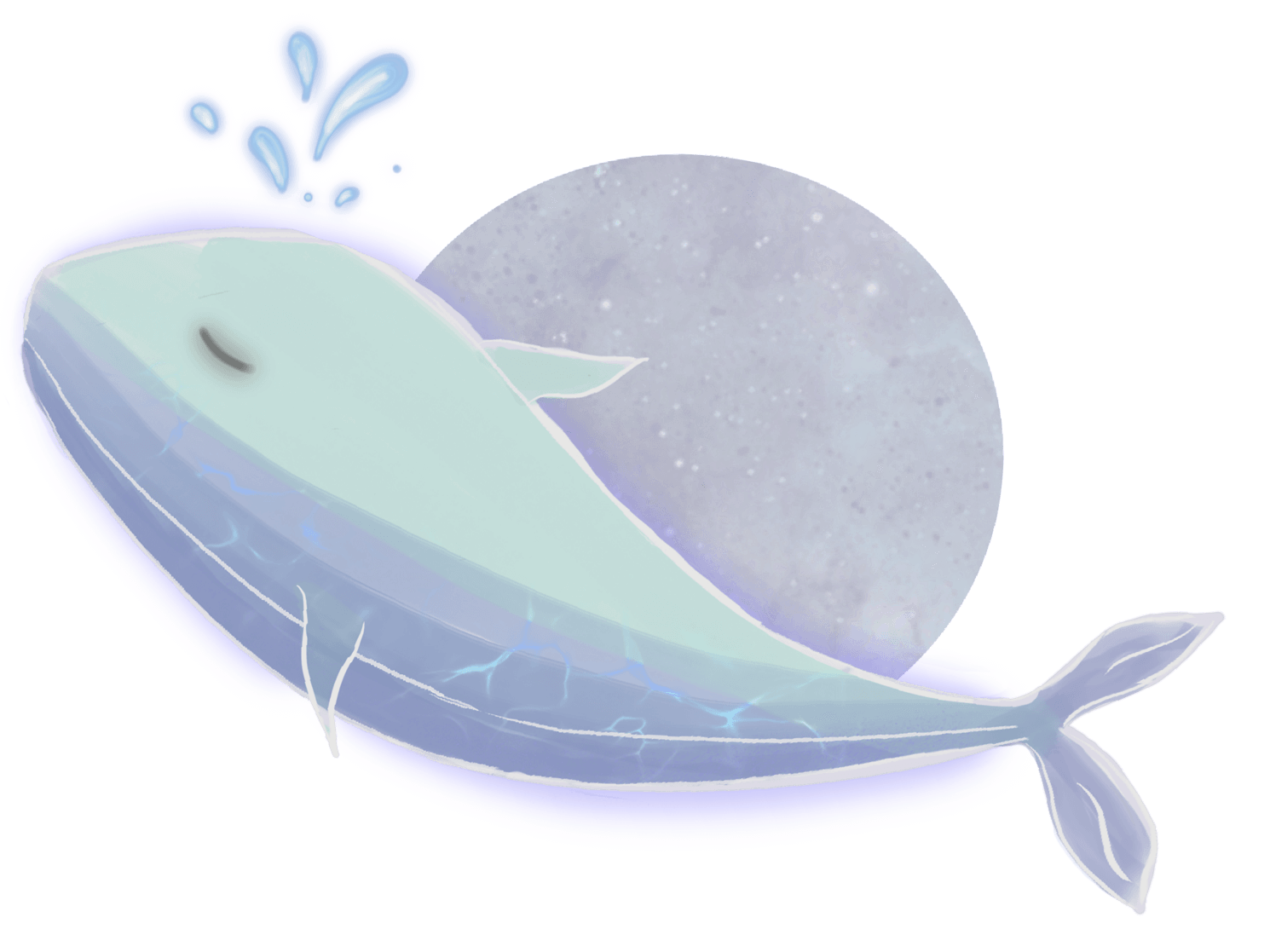 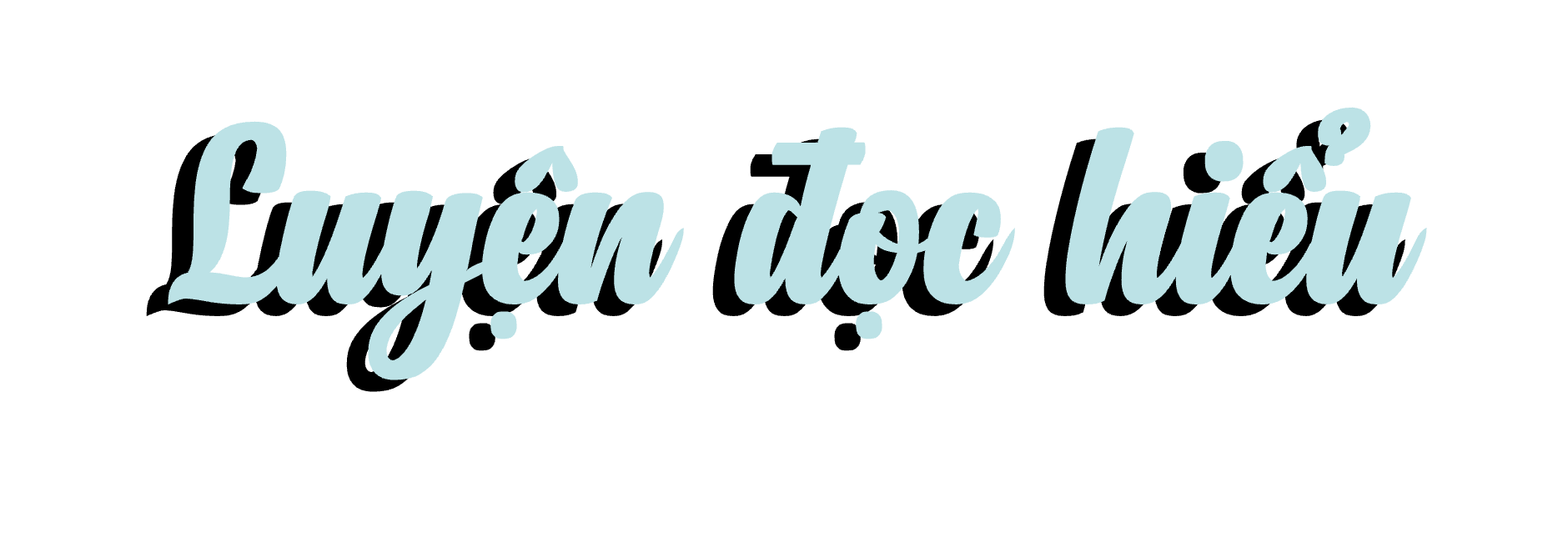 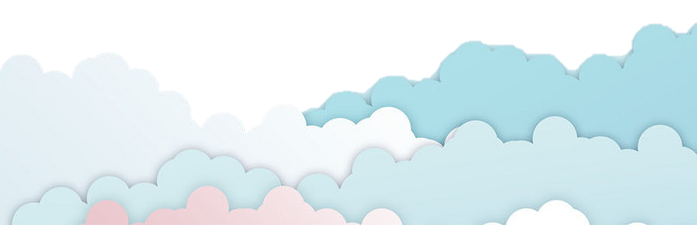 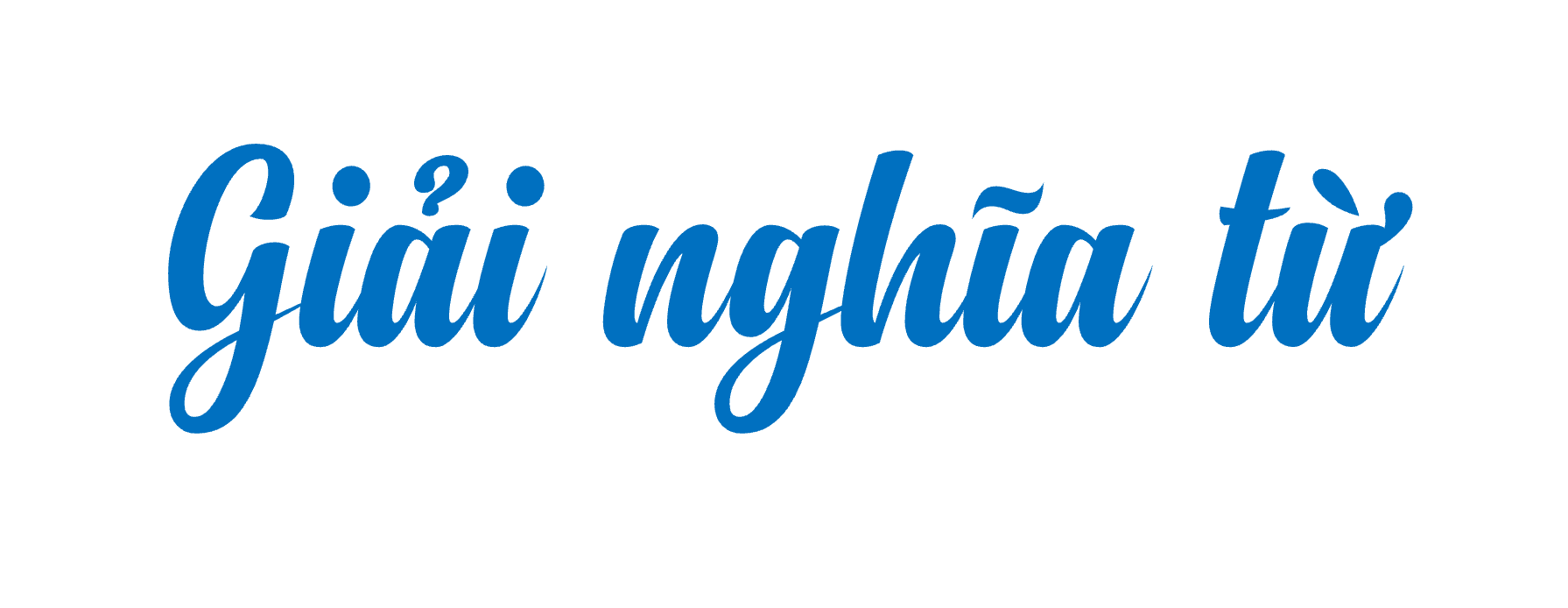 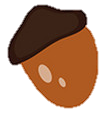 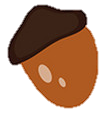 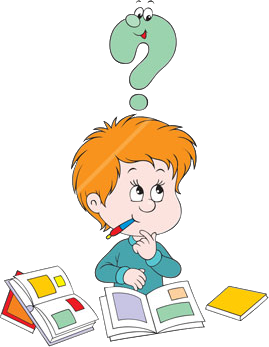 Trong bài “Danh sách tổ em” có từ nào em chưa hiểu nghĩa?
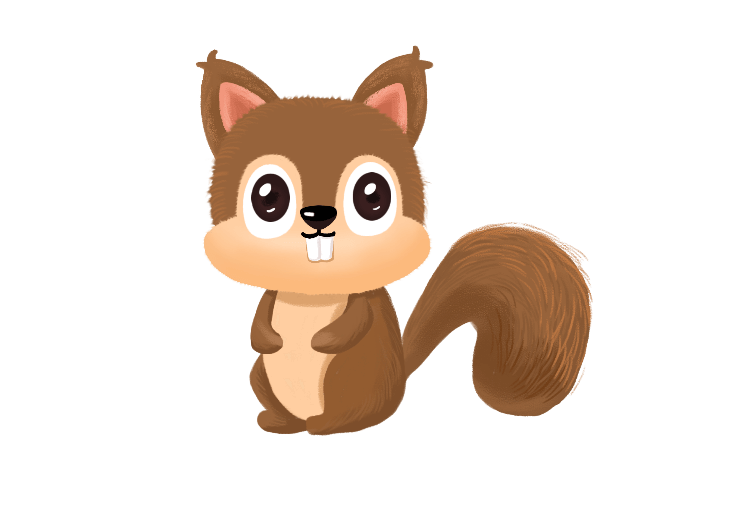 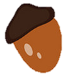 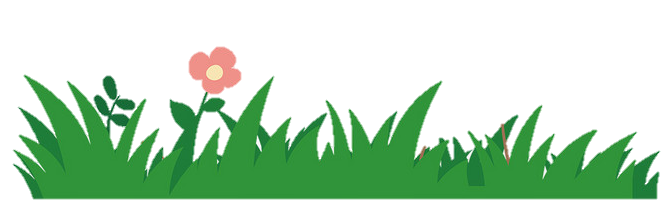 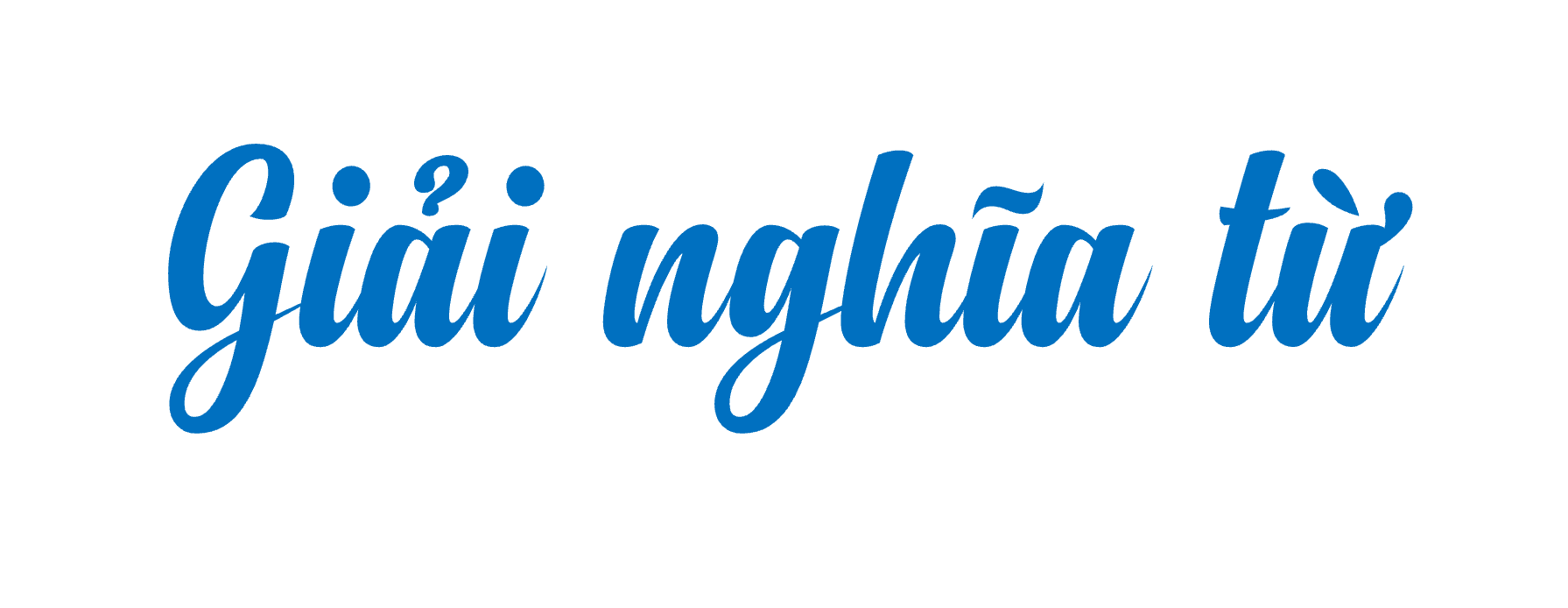 là một tổ chức được lập ra để sinh hoạt theo nội dung nào đó
Câu lạc bộ
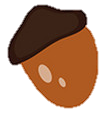 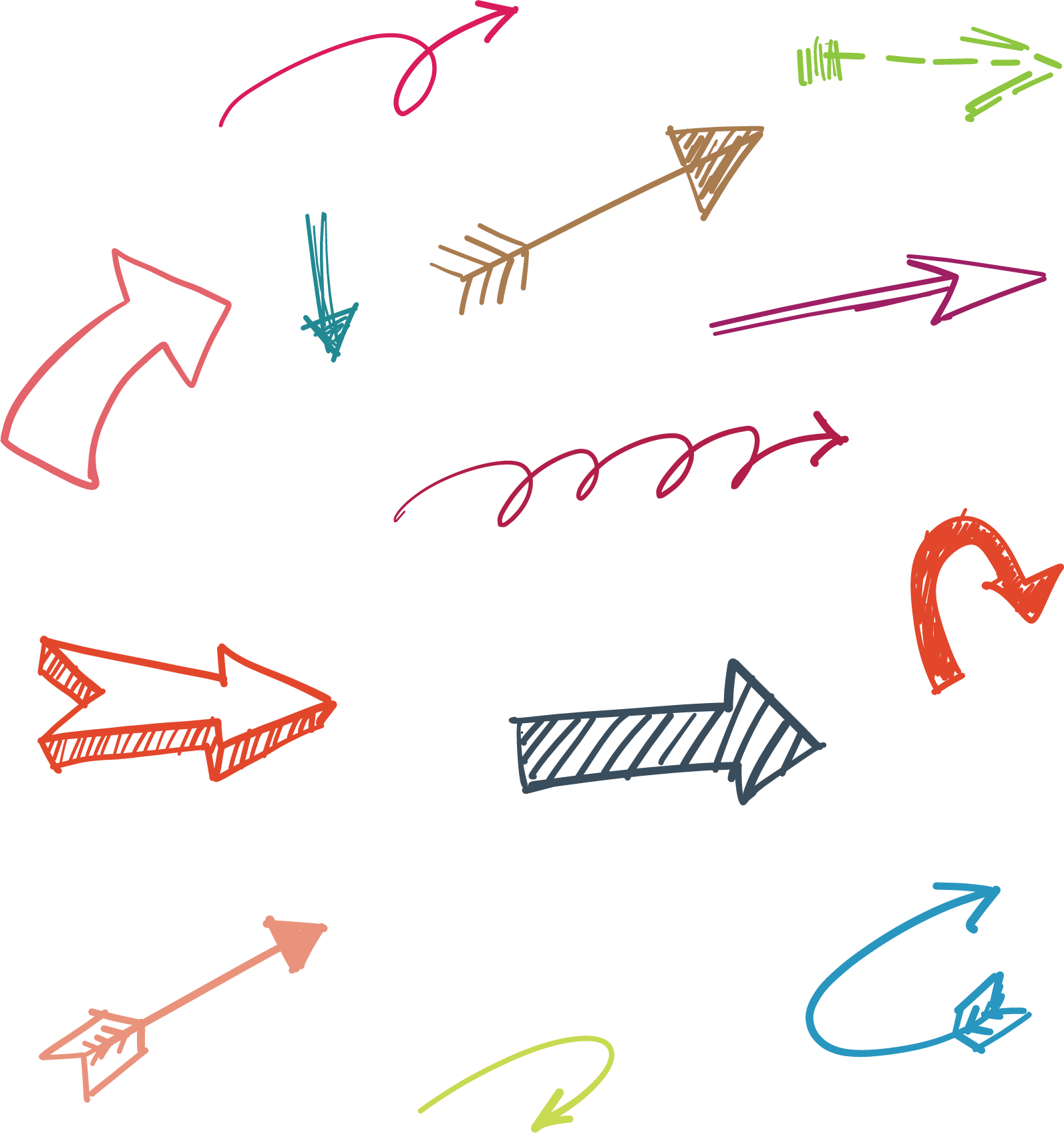 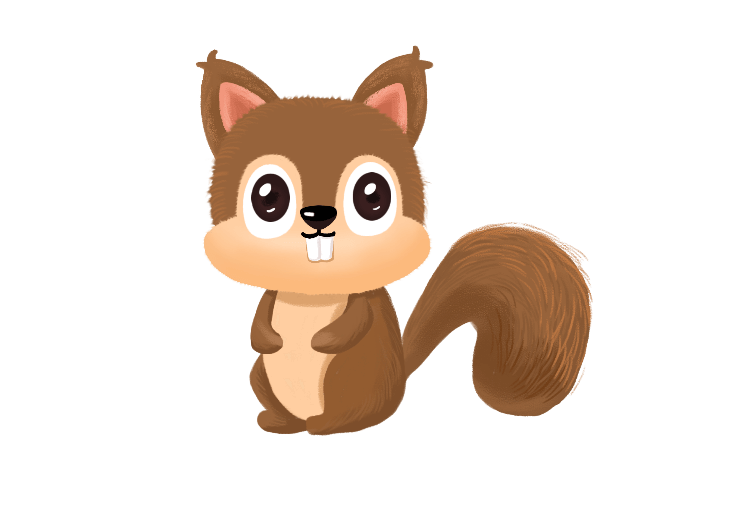 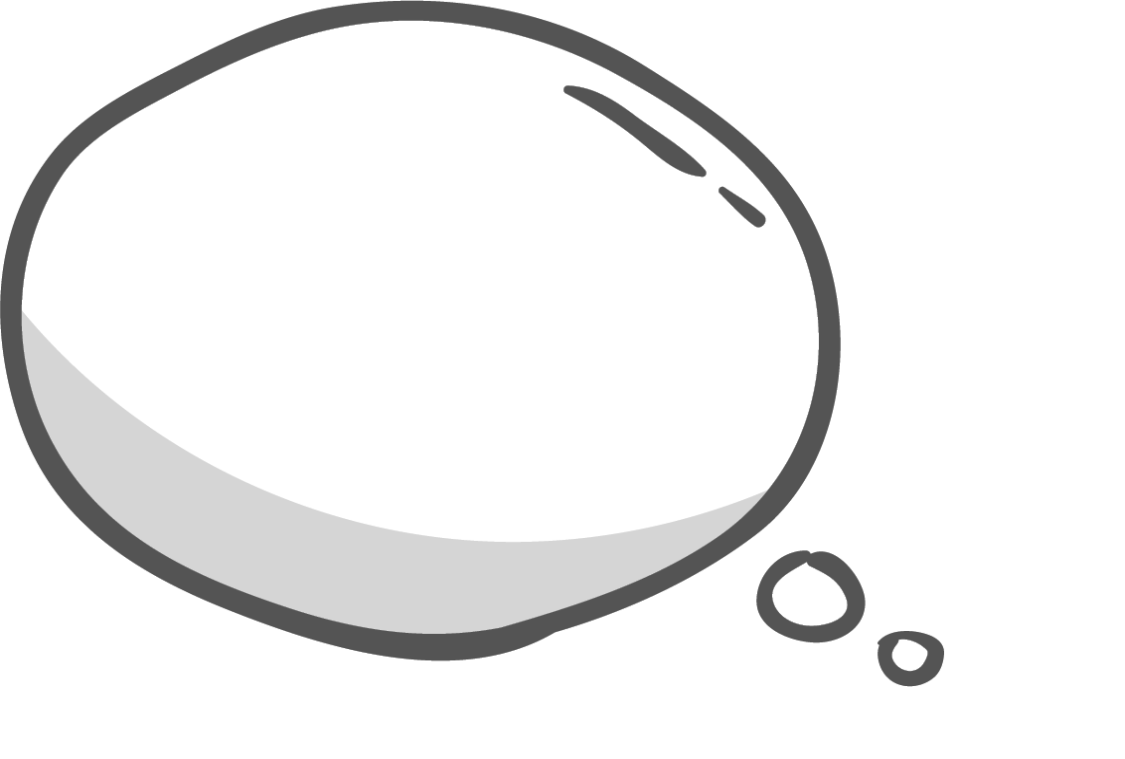 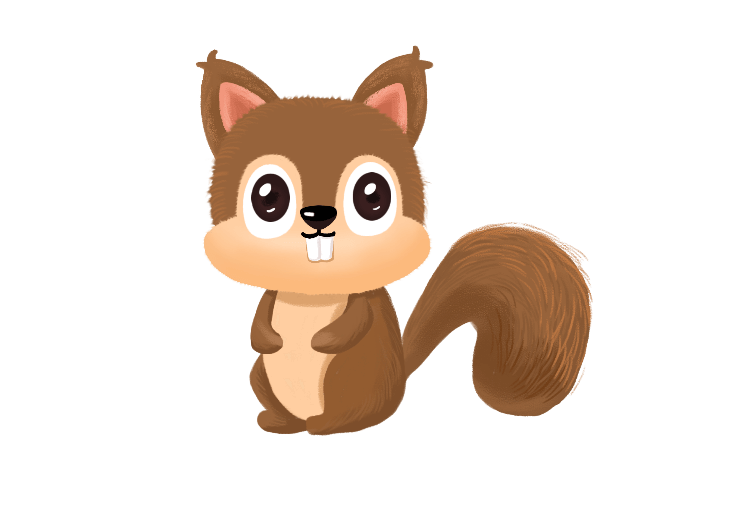 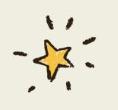 Theo em, câu lạc 
bộ “Cây cọ nhí” và “Chim sơn ca” là những câu lạc bộ sinh hoạt 
          theo nội dung nào?
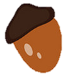 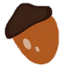 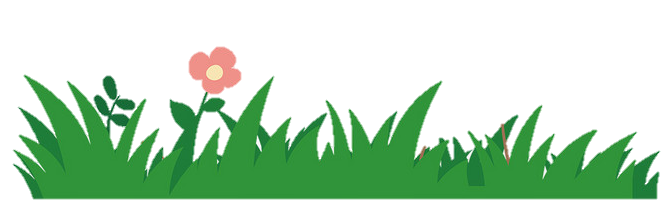 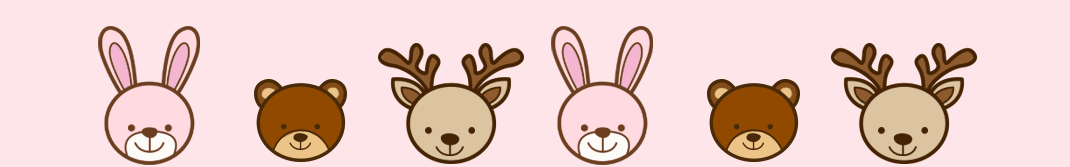 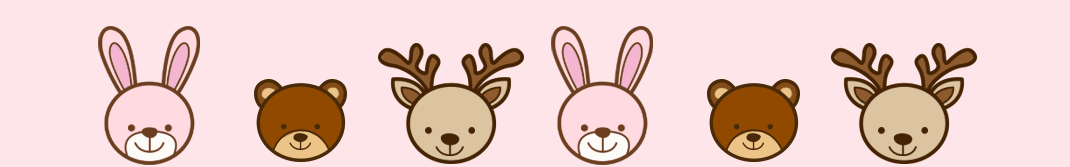 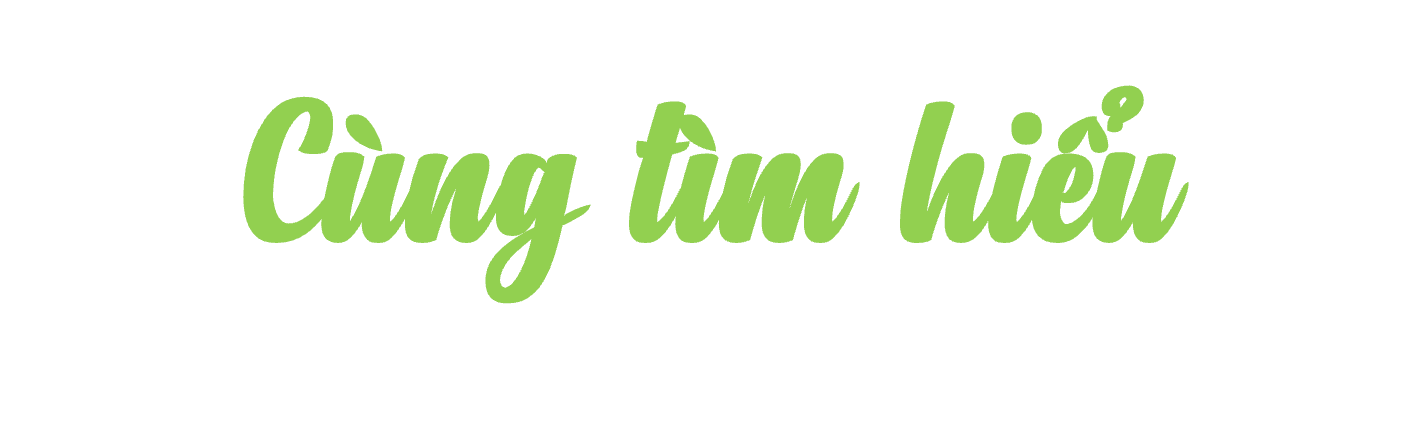 Học sinh tổ 1, lớp 2A lập bản danh sách để làm gì?
Chọn biểu tượng phụ hợp với từng câu lạc bộ:
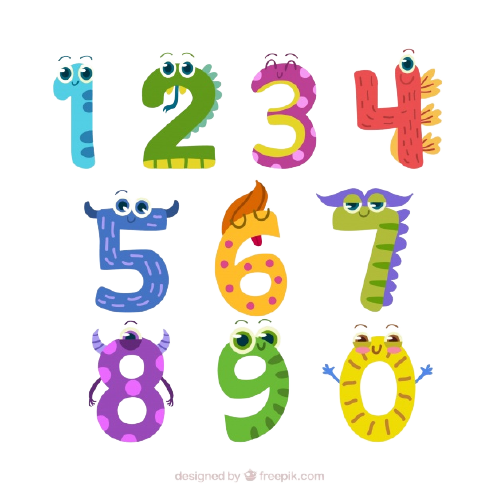 Bản danh sách có những cột nào?
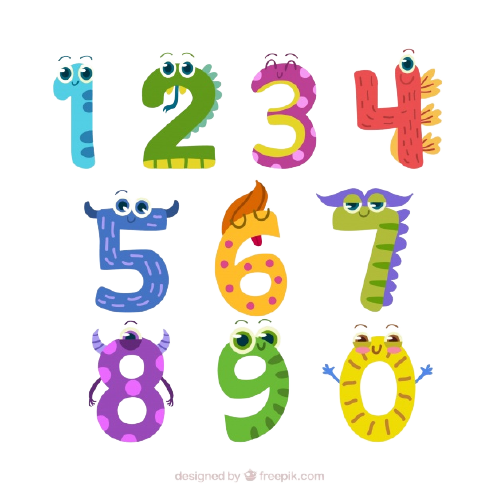 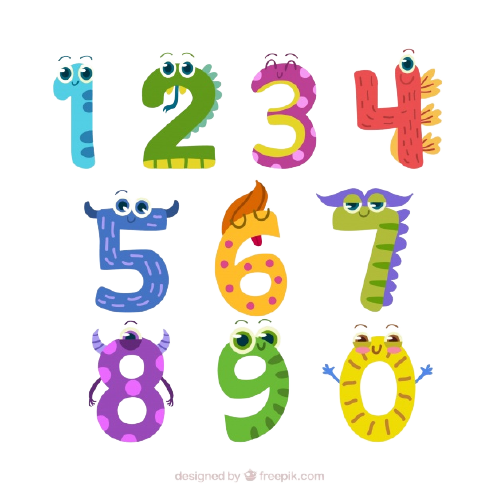 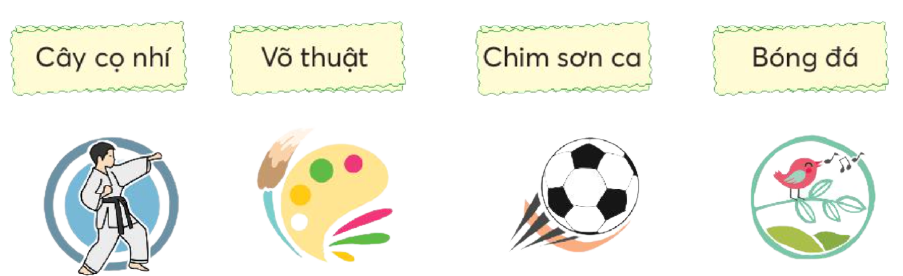 Đọc thông tin của các bạn đăng kí tham gia Câu lạc bộ Chim sơn ca.
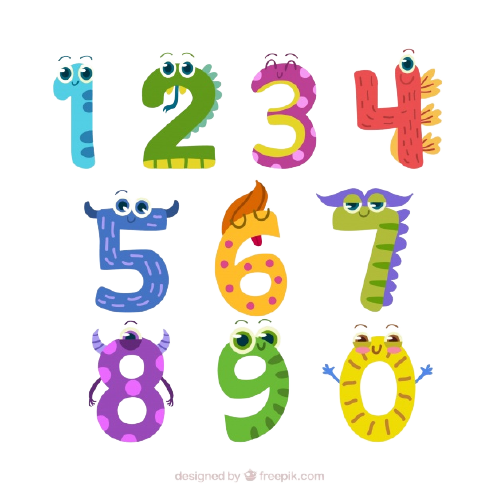 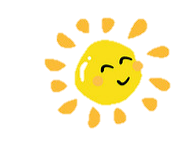 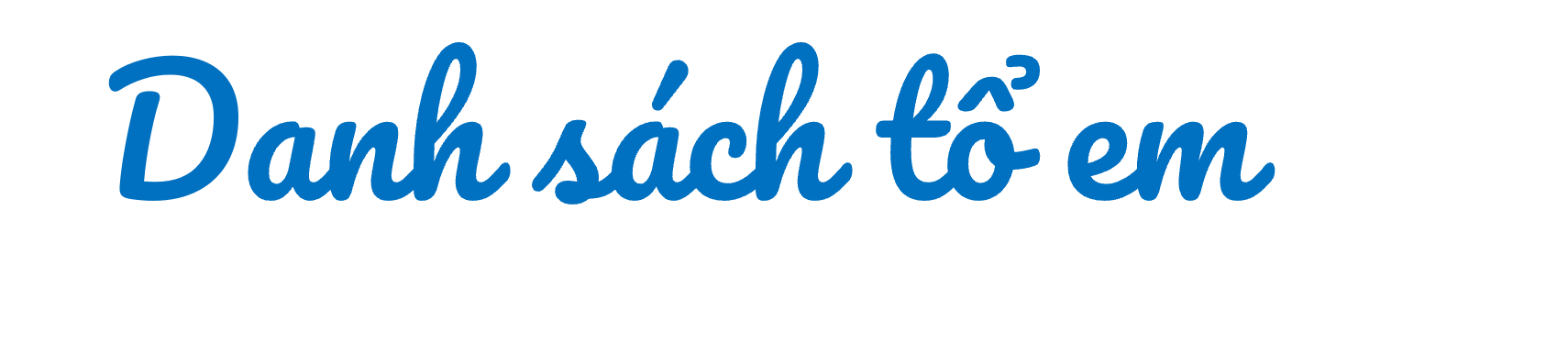 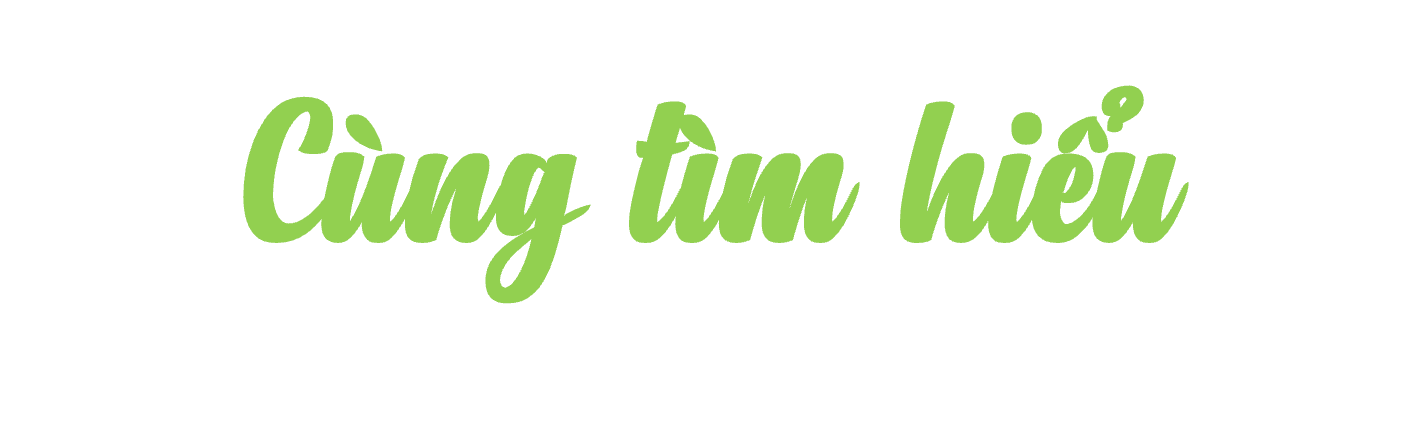 DANH SÁCH TỔ 1 – LỚP 2A ĐĂNG KÍ THAM GIA CÂU LẠC BỘ 
NĂM HỌC 2021 - 2022
Để biết thông tin về các thành viên và câu lạc bộ các bạn tham gia.
Học sinh tổ 1, lớp 2A lập bản danh sách để làm gì?
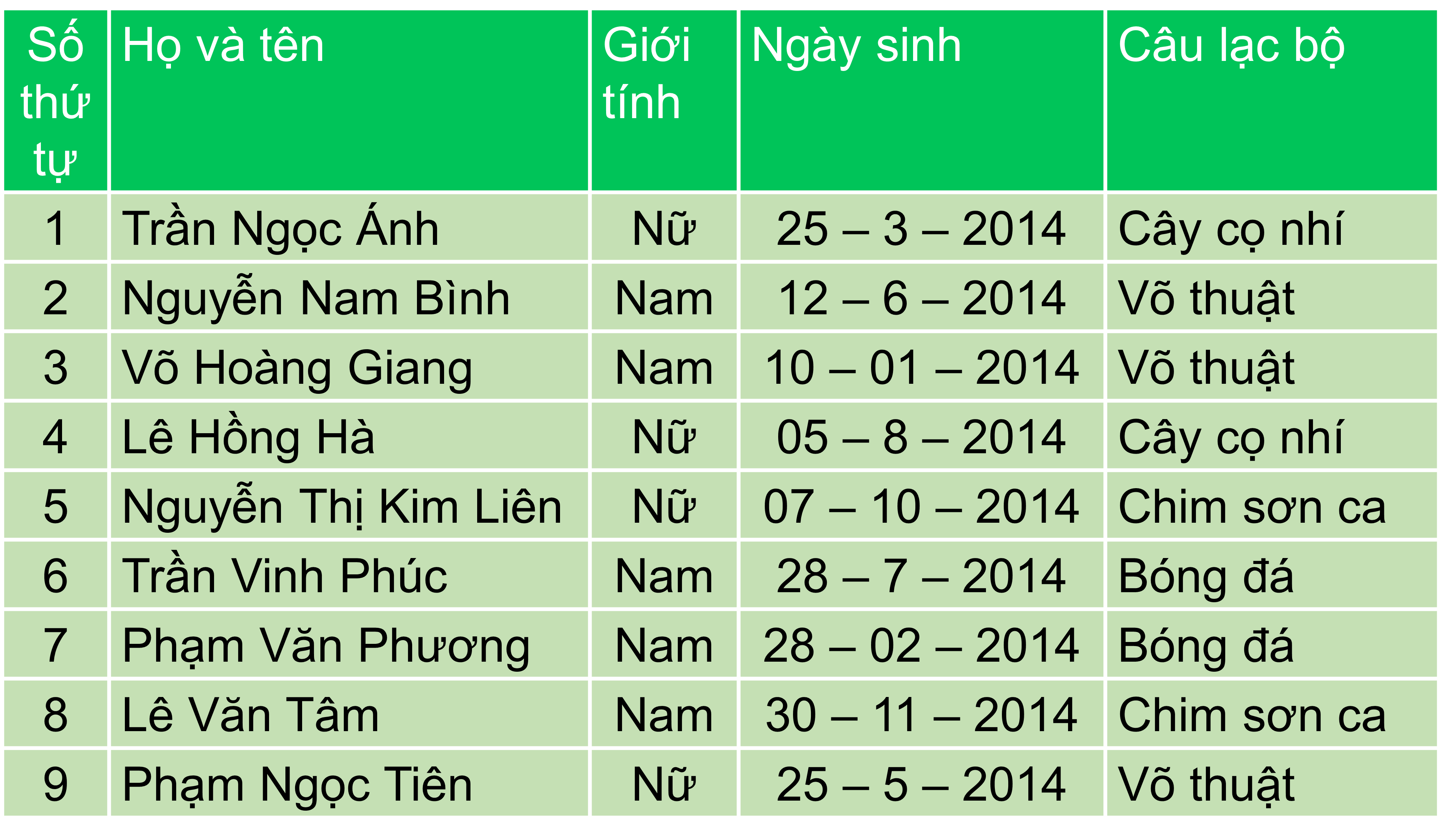 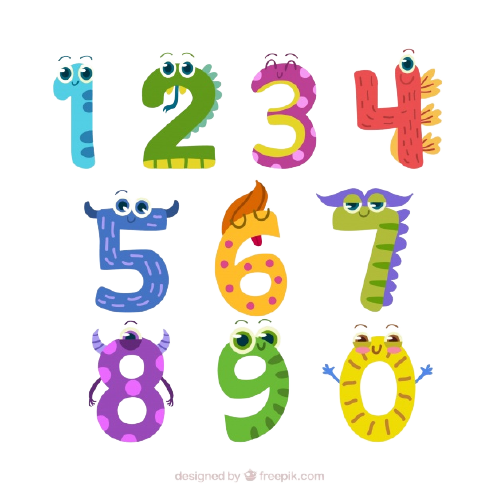 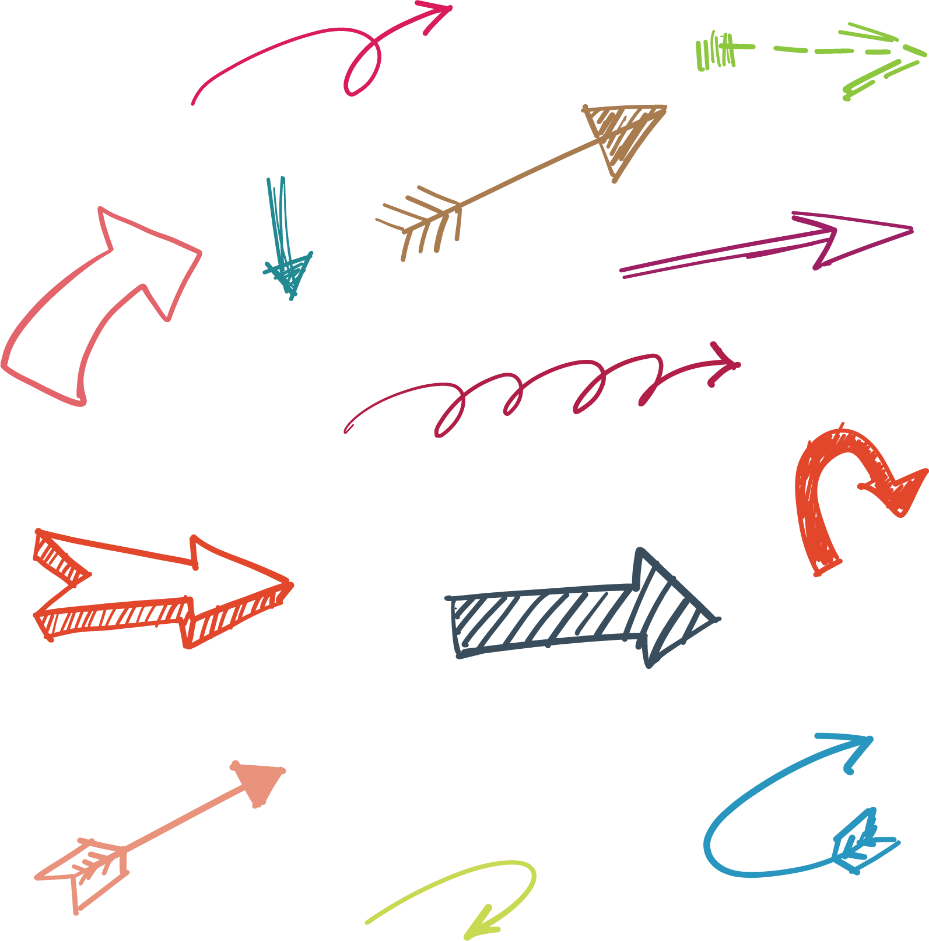 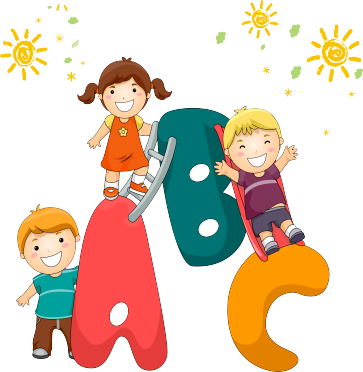 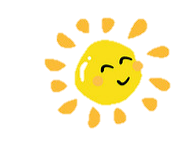 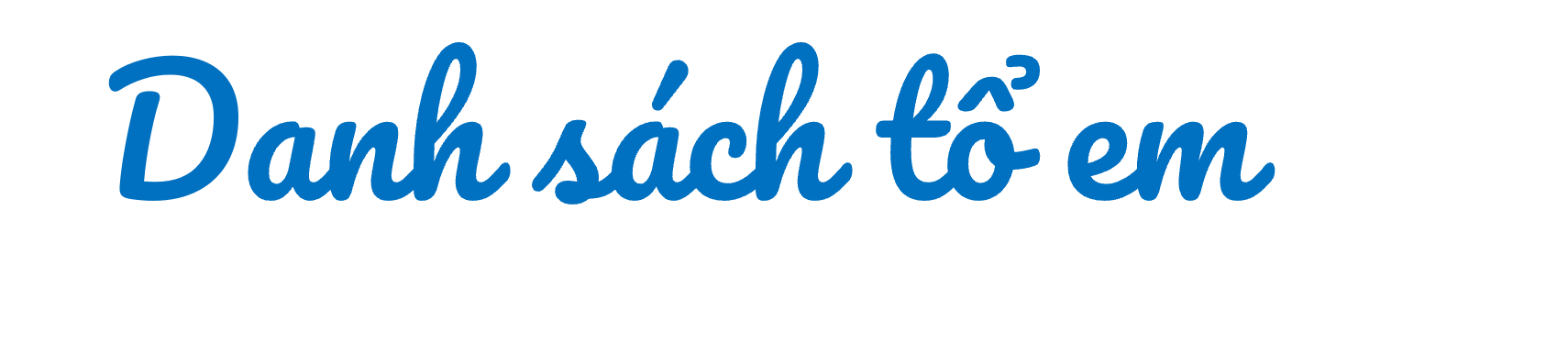 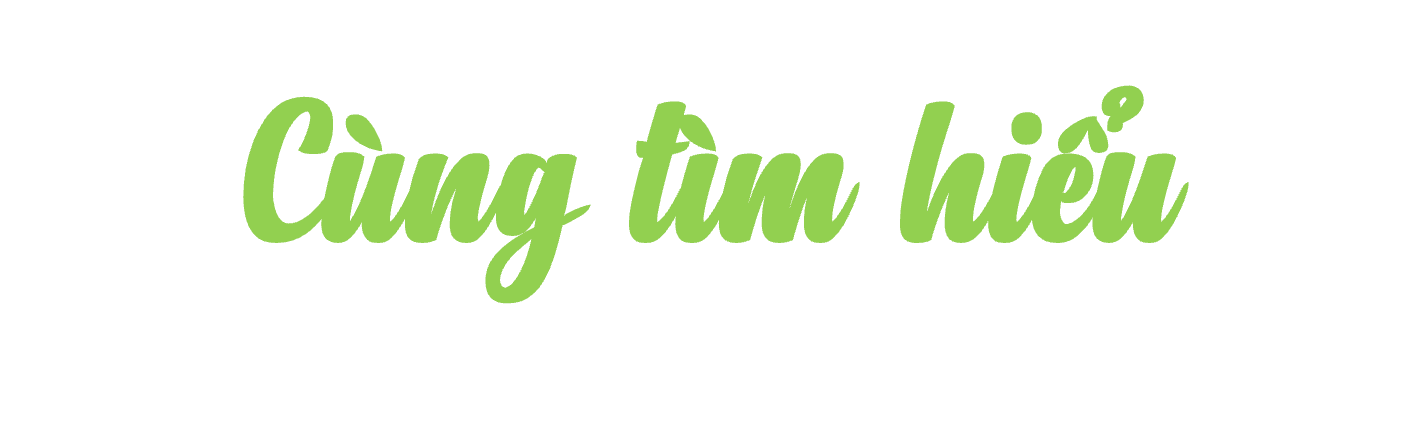 DANH SÁCH TỔ 1 – LỚP 2A ĐĂNG KÍ THAM GIA CÂU LẠC BỘ 
NĂM HỌC 2021 - 2022
Bản danh sách có những cột nào?
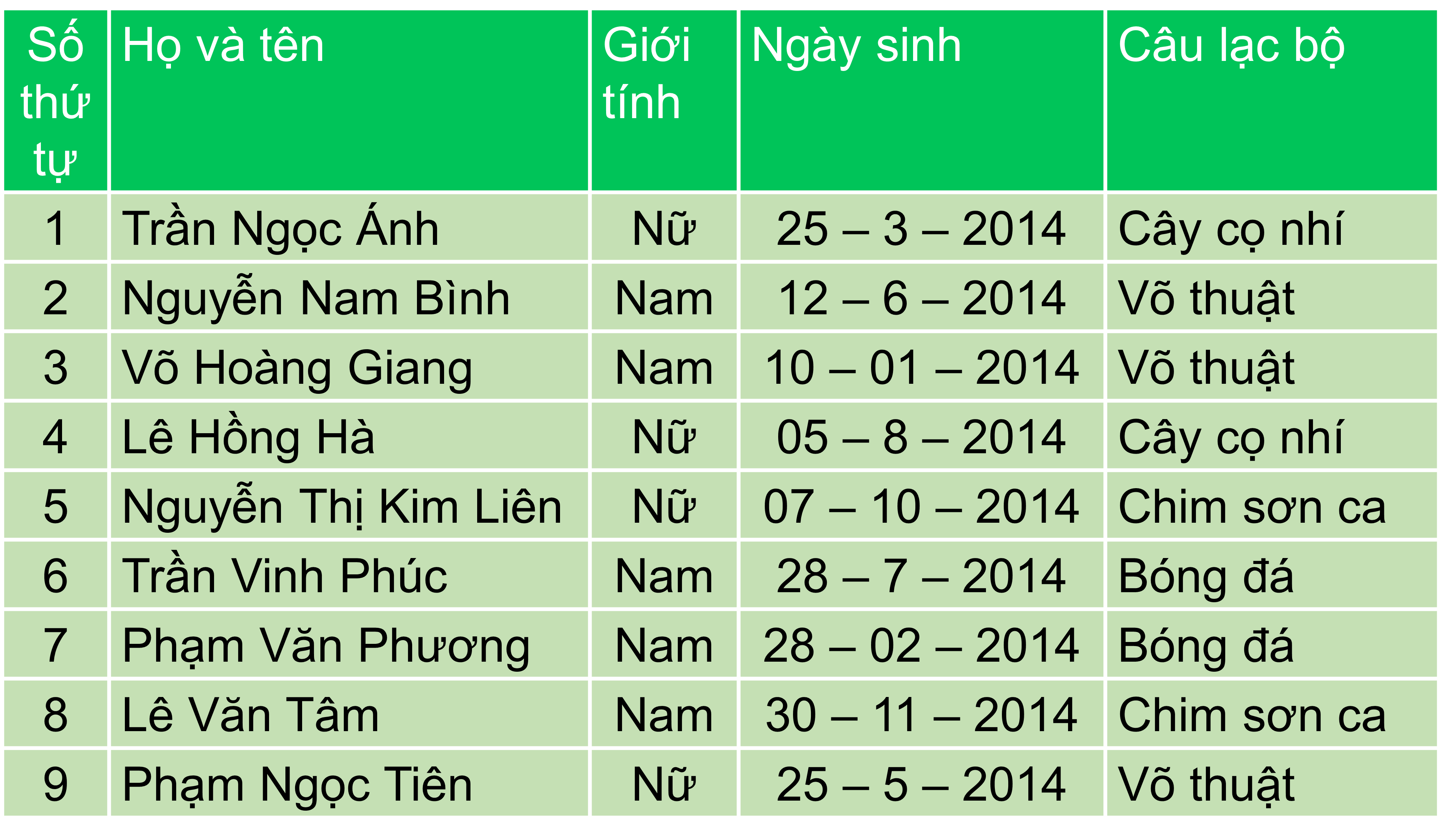 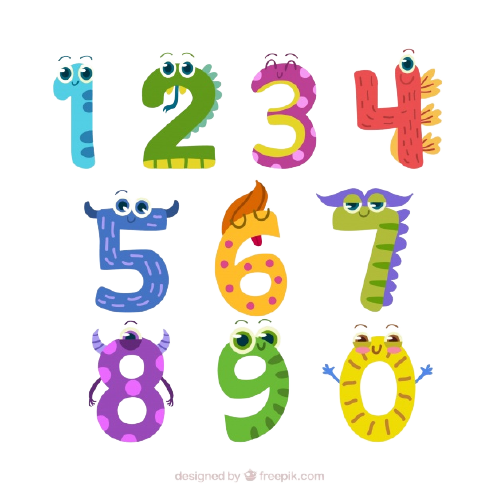 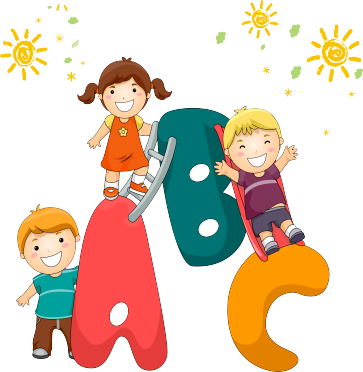 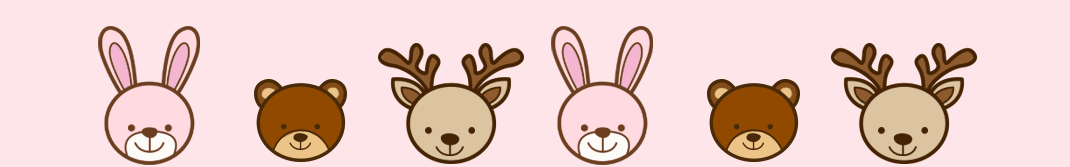 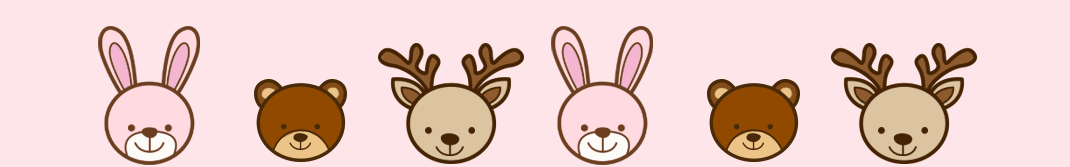 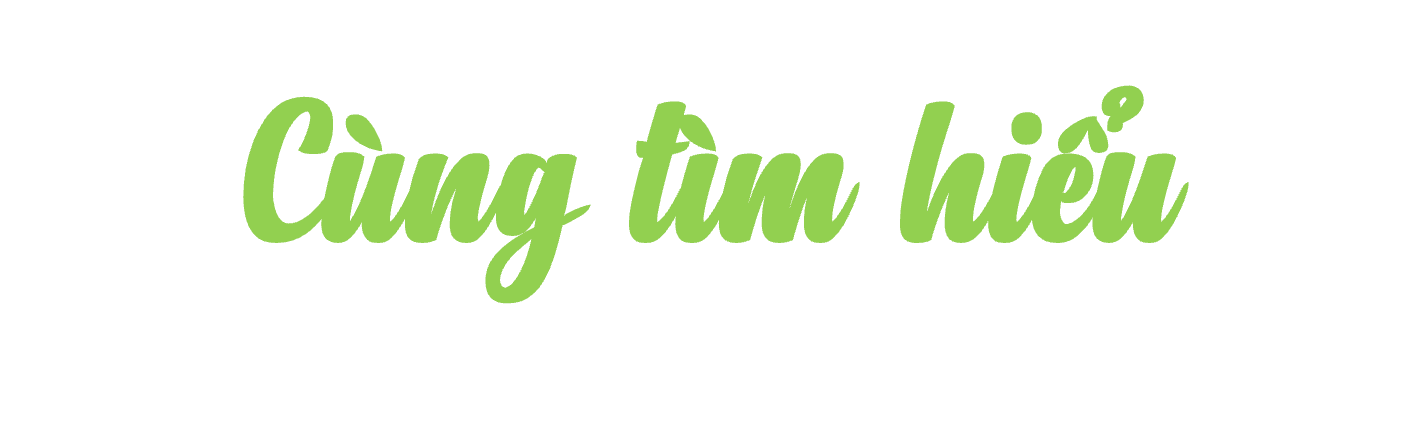 Chọn biểu tượng phụ hợp với từng câu lạc bộ:
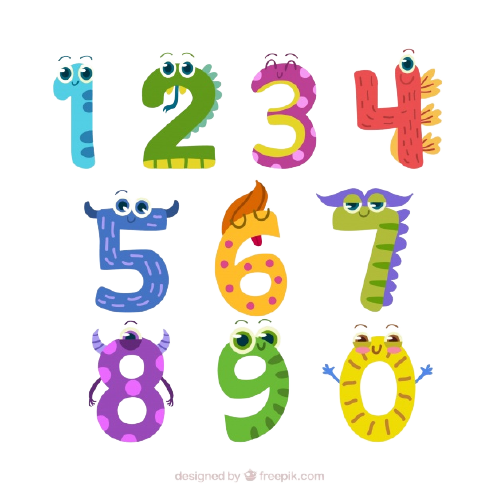 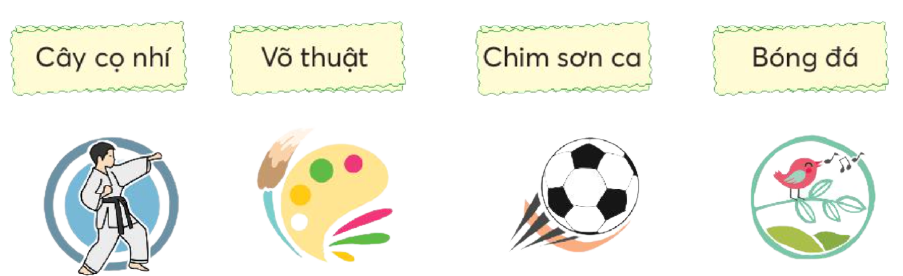 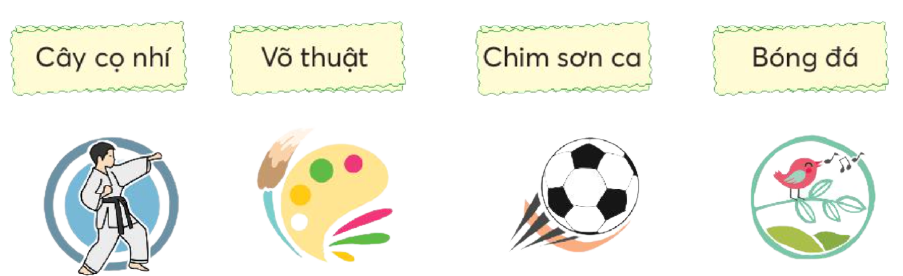 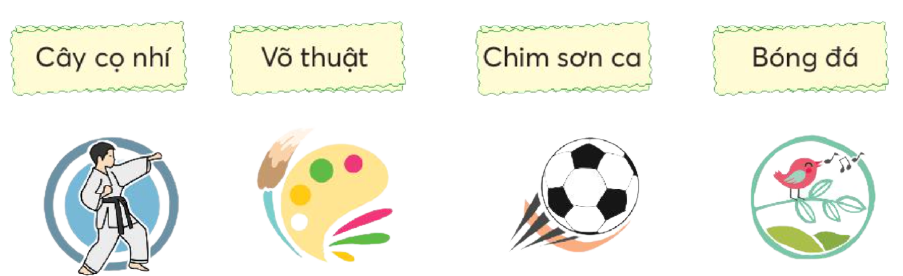 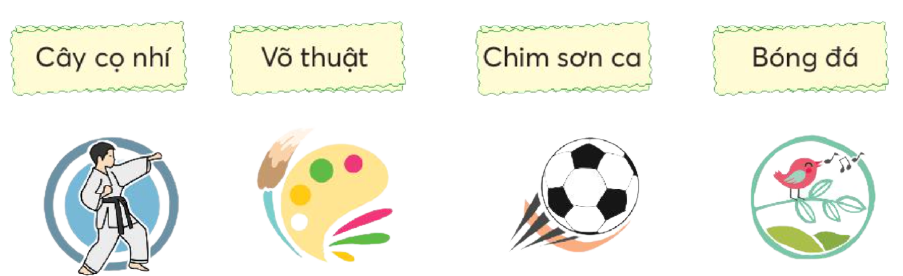 Chim sơn ca
Cây cọ nhí
Bóng đá
Võ thuật
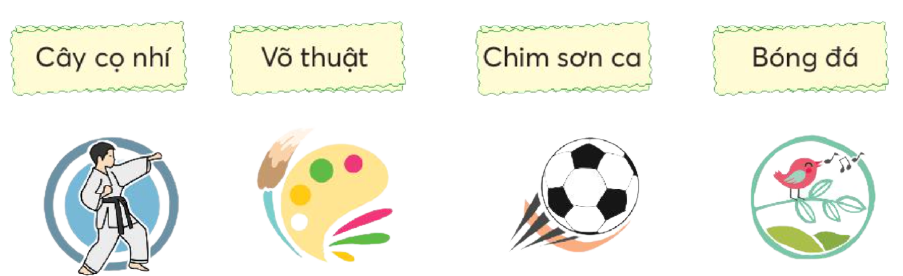 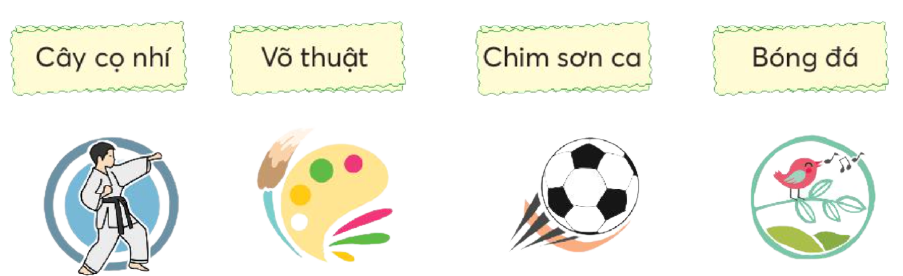 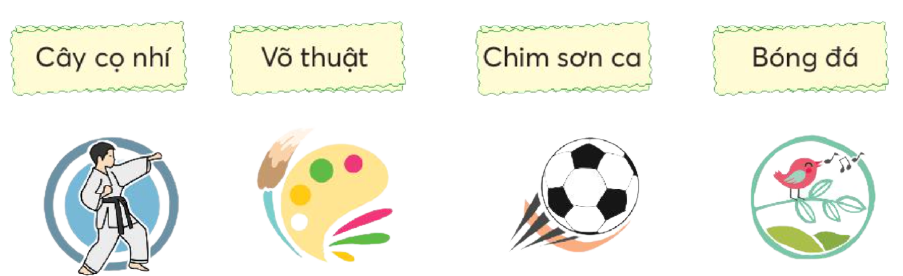 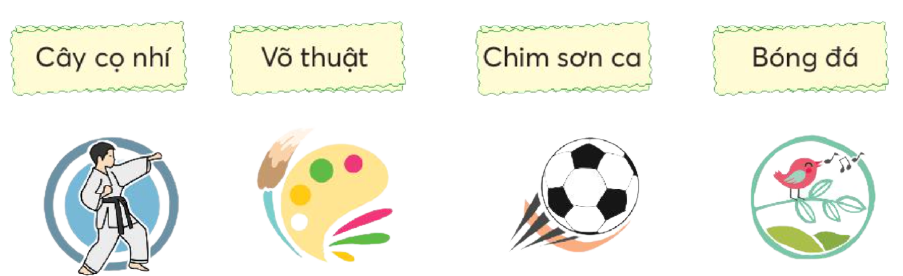 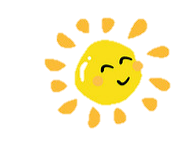 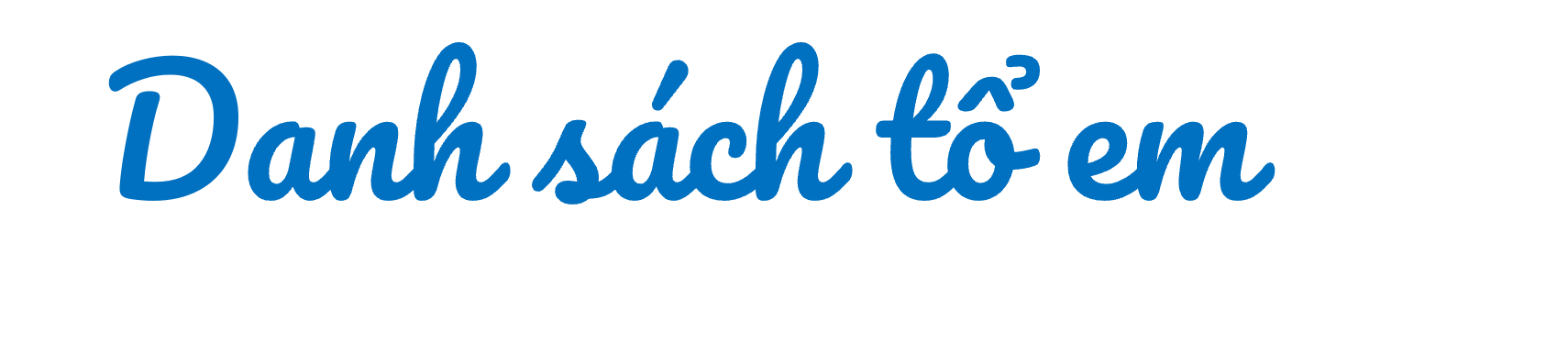 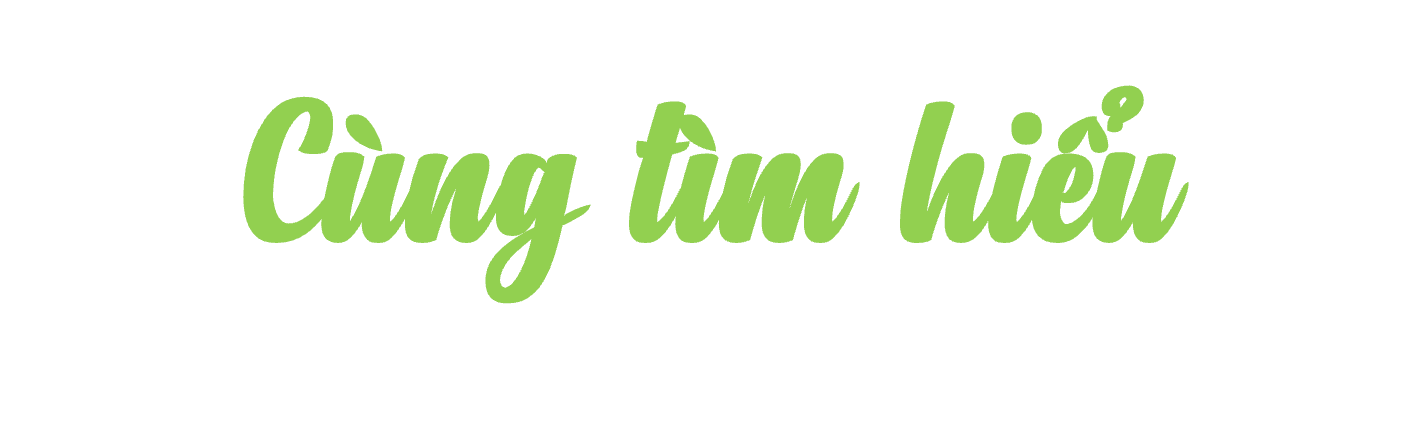 DANH SÁCH TỔ 1 – LỚP 2A ĐĂNG KÍ THAM GIA CÂU LẠC BỘ 
NĂM HỌC 2021 - 2022
Đọc thông tin của các bạn đăng kí tham gia Câu lạc bộ Chim sơn ca.
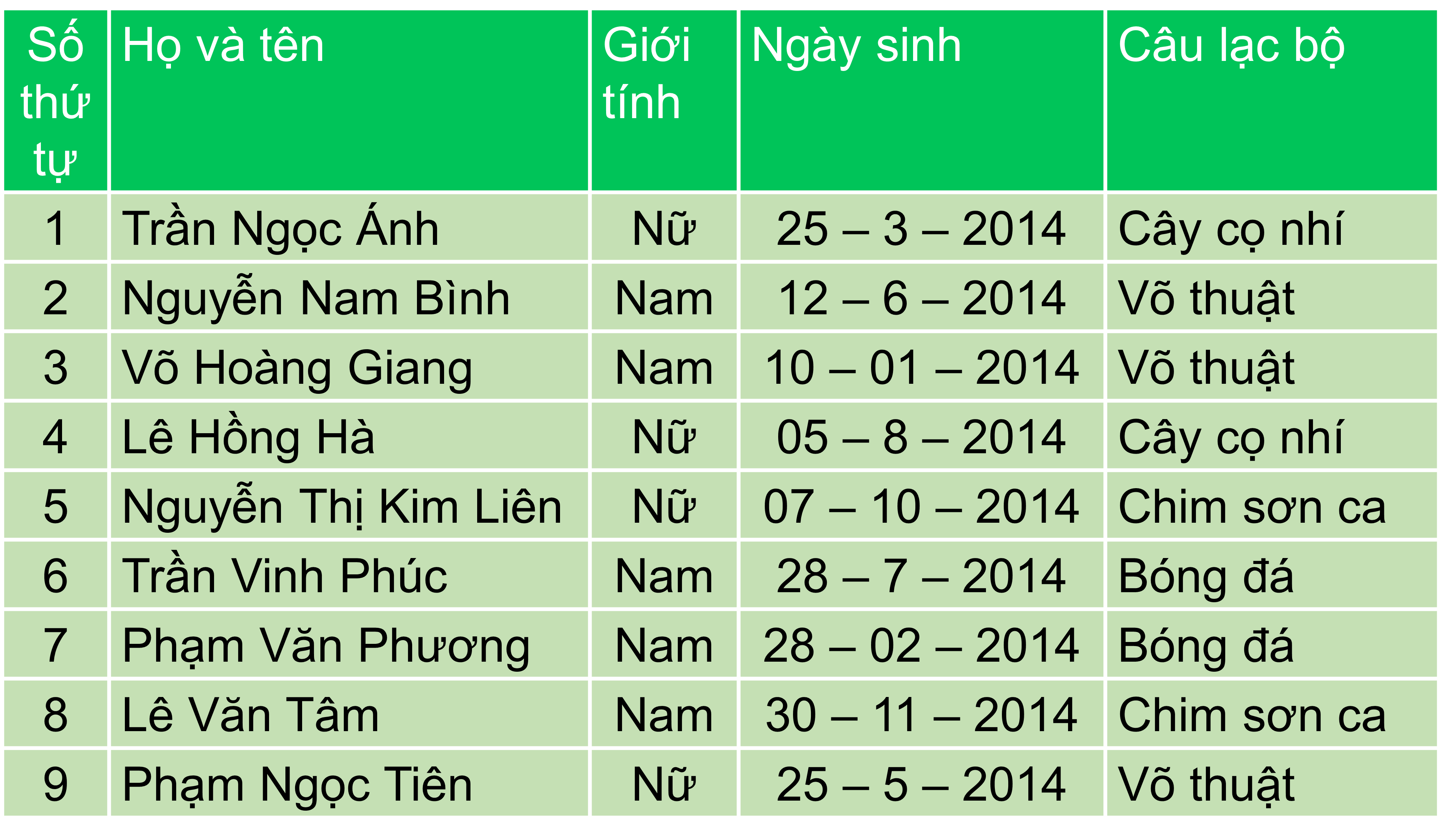 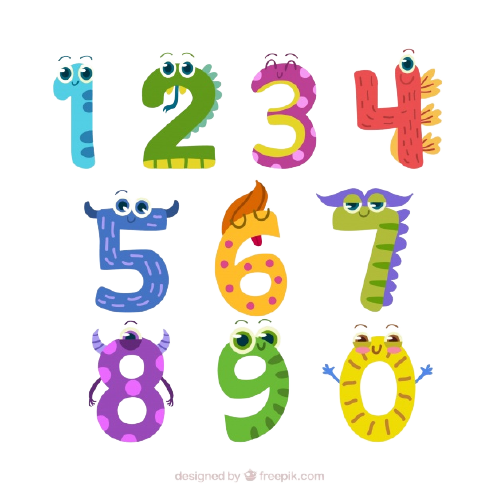 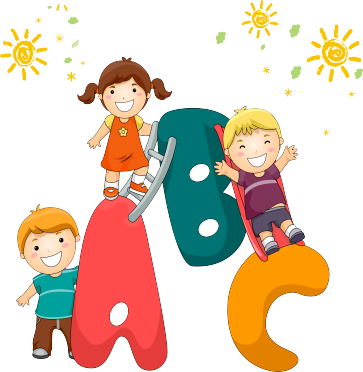 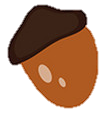 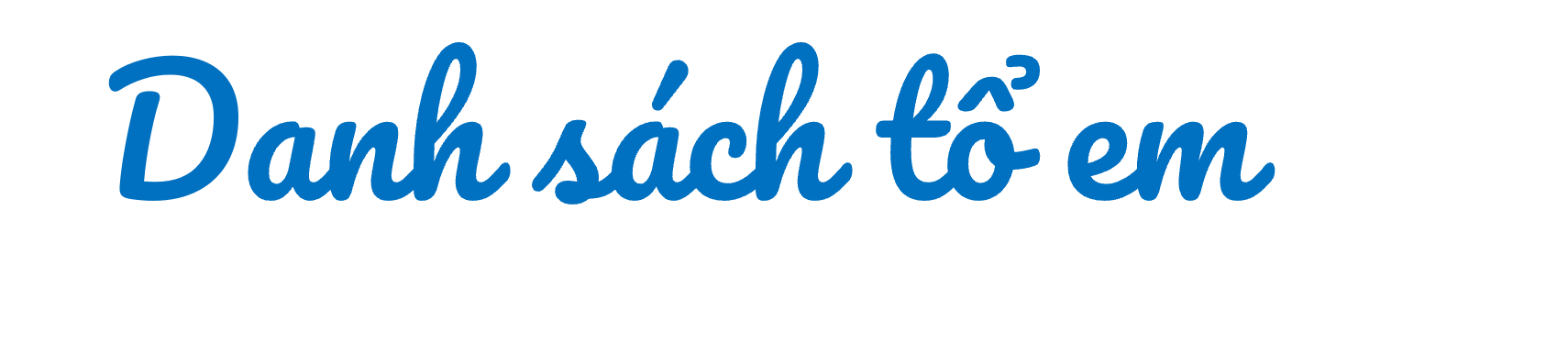 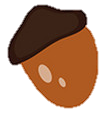 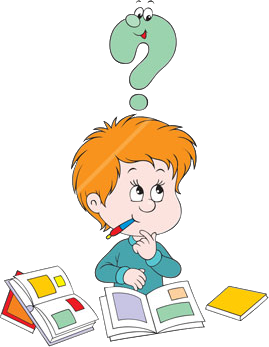 Nội dung chính của bài học là gì?
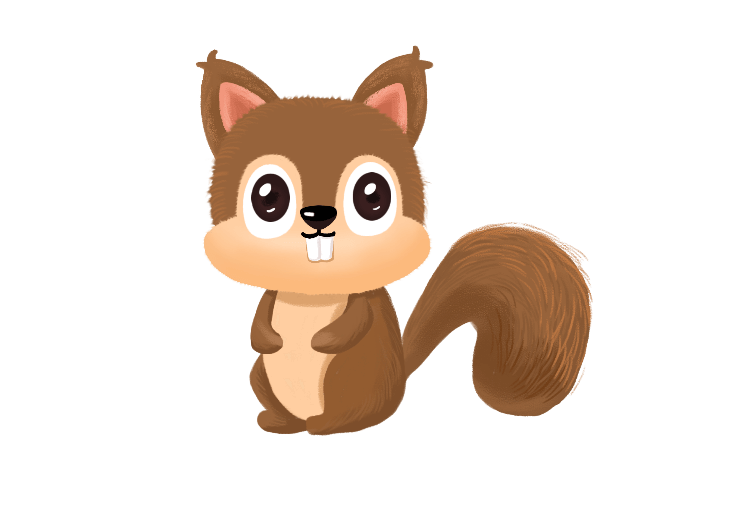 Nội dung chính: Danh sách tổ em để biết thông tin về các thành viên và câu lạc bộ các bạn tham gia.
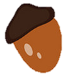 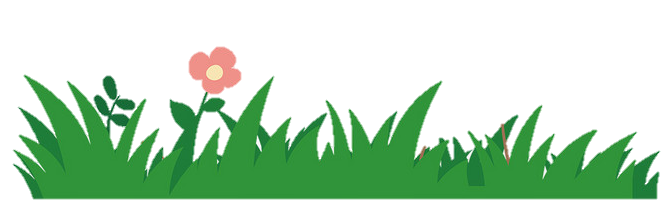 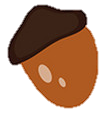 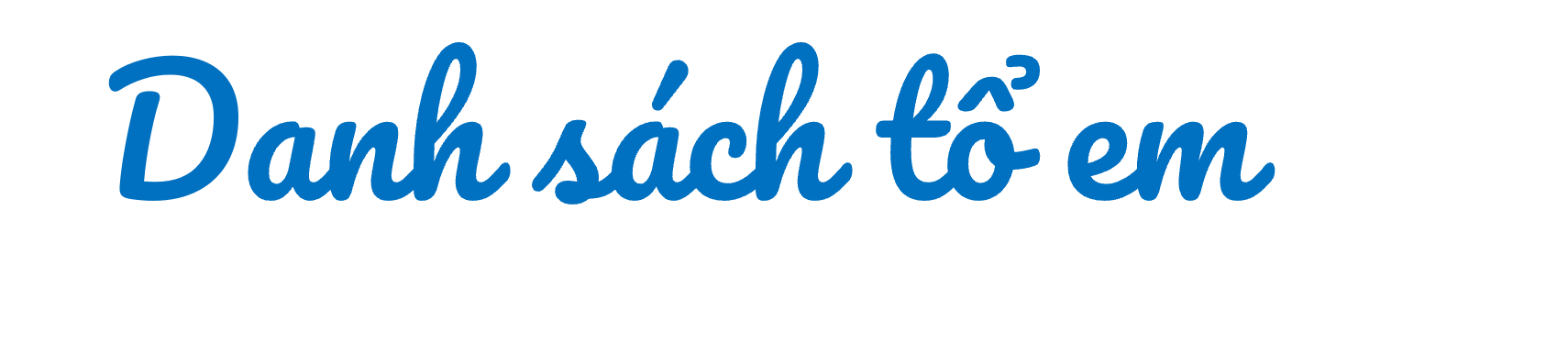 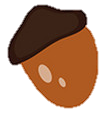 Sau bài học, em rút ra bài học liên hệ bản thân là gì?
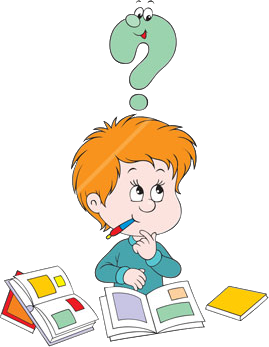 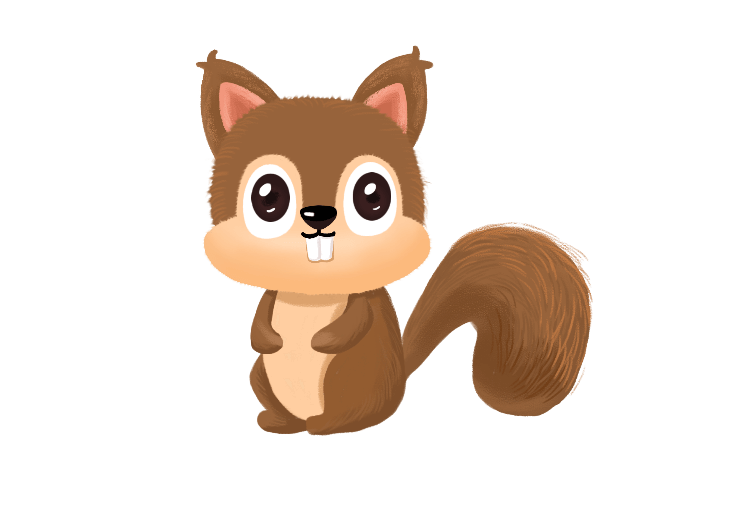 - Hiểu biết thông tin về bạn bè để có thể chia sẻ, giúp đỡ nhau.
- ...
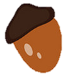 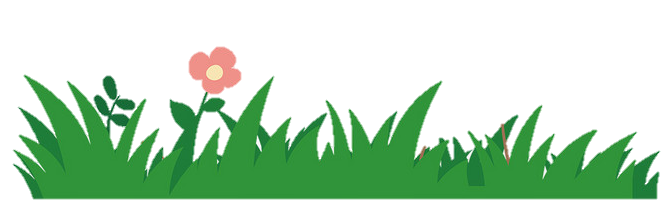 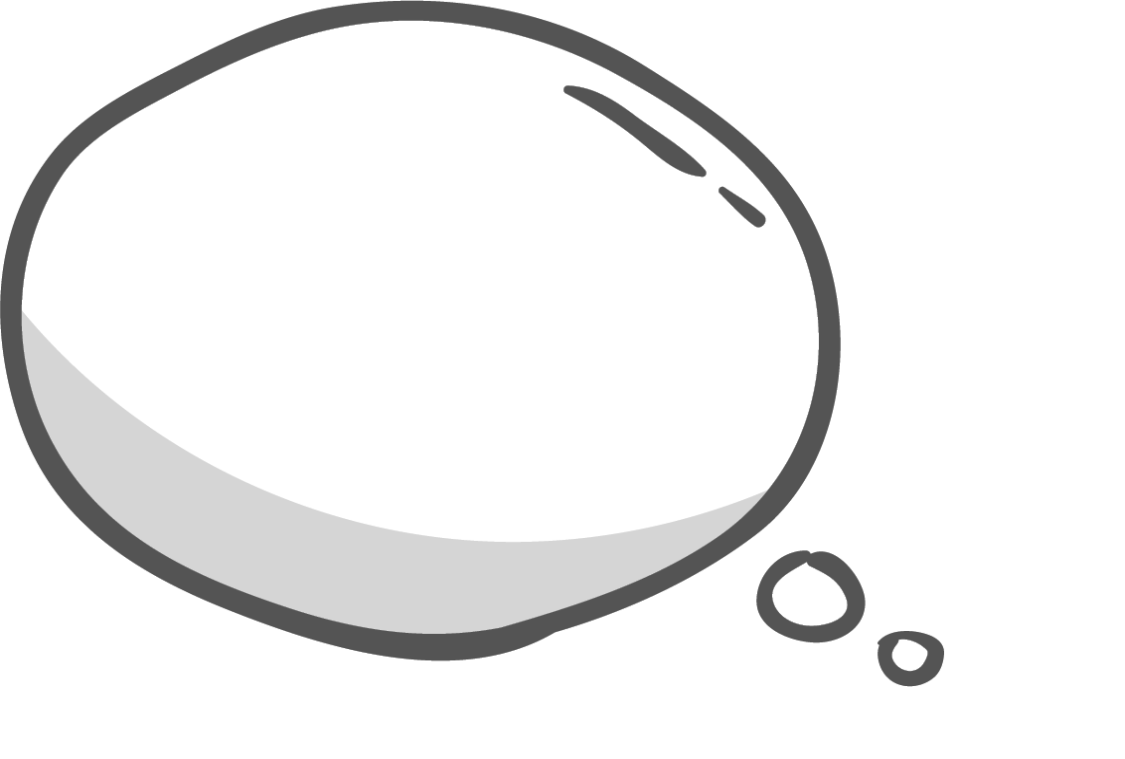 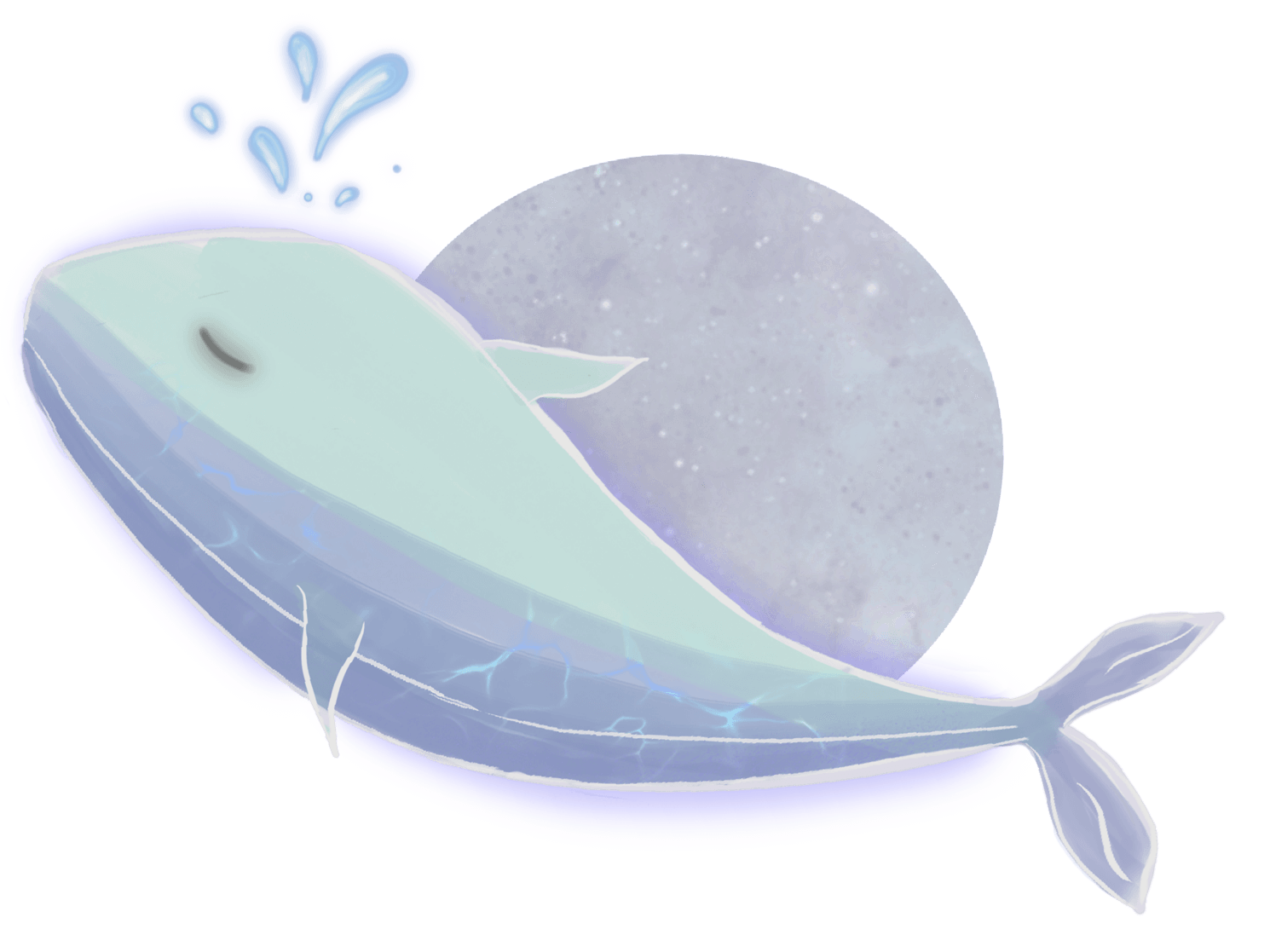 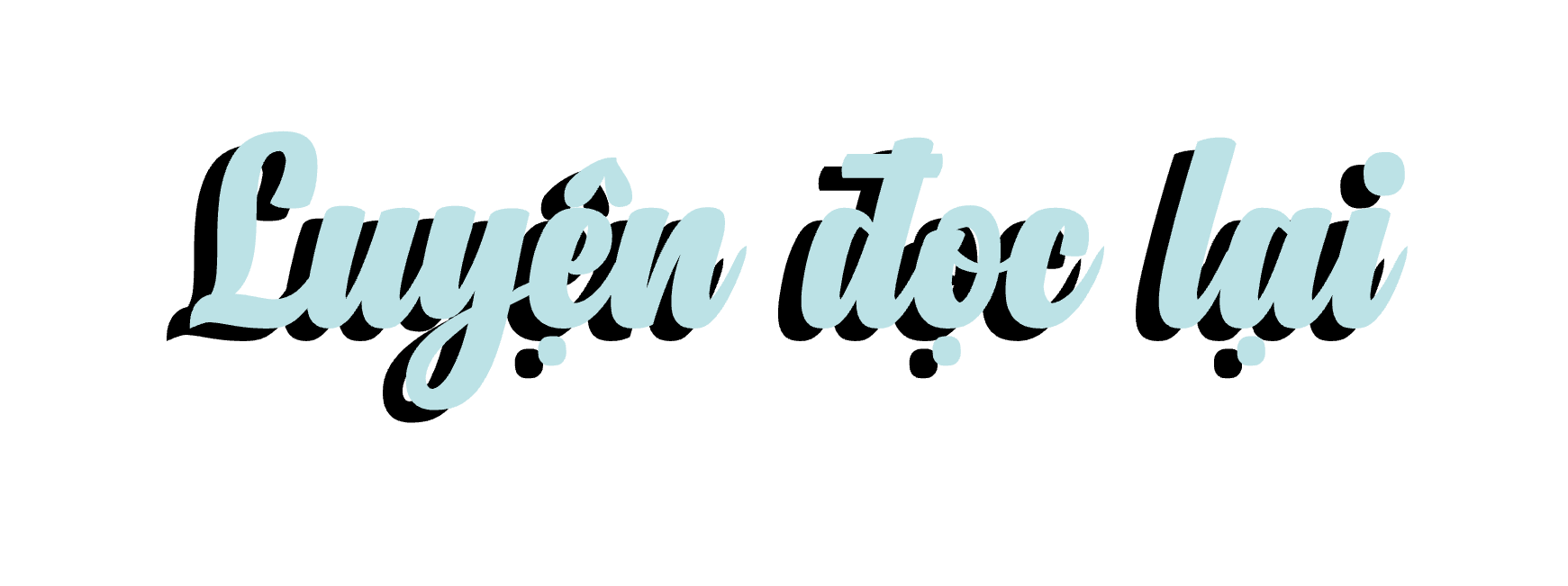 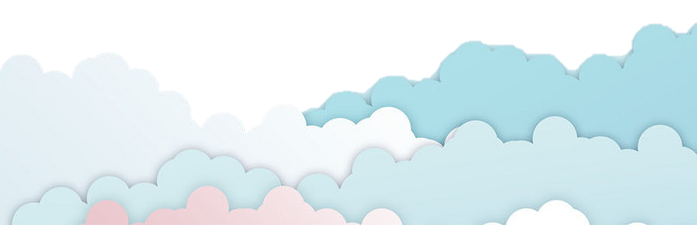 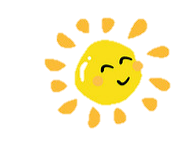 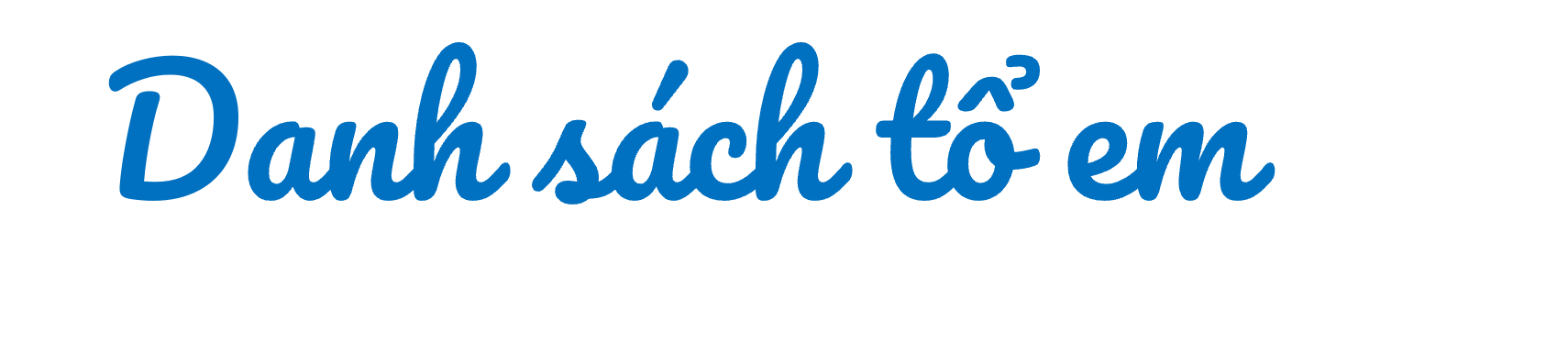 DANH SÁCH TỔ 1 – LỚP 2A ĐĂNG KÍ THAM GIA CÂU LẠC BỘ 
NĂM HỌC 2021 - 2022
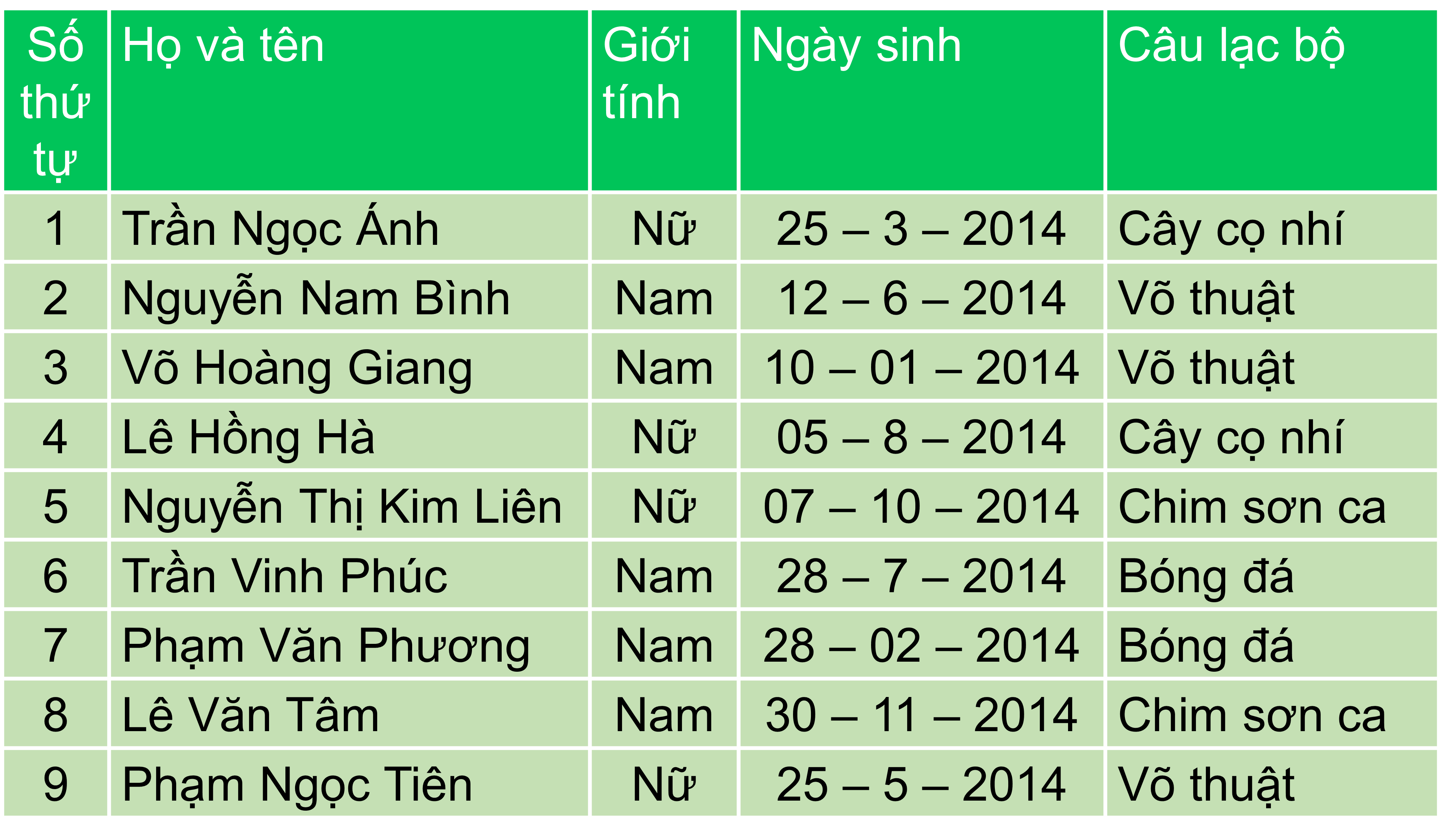 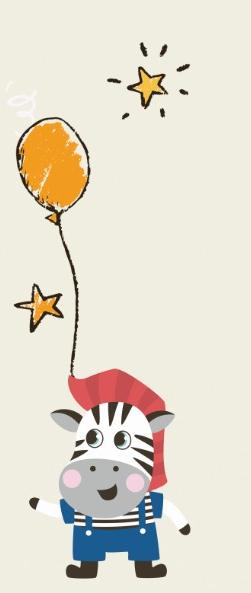 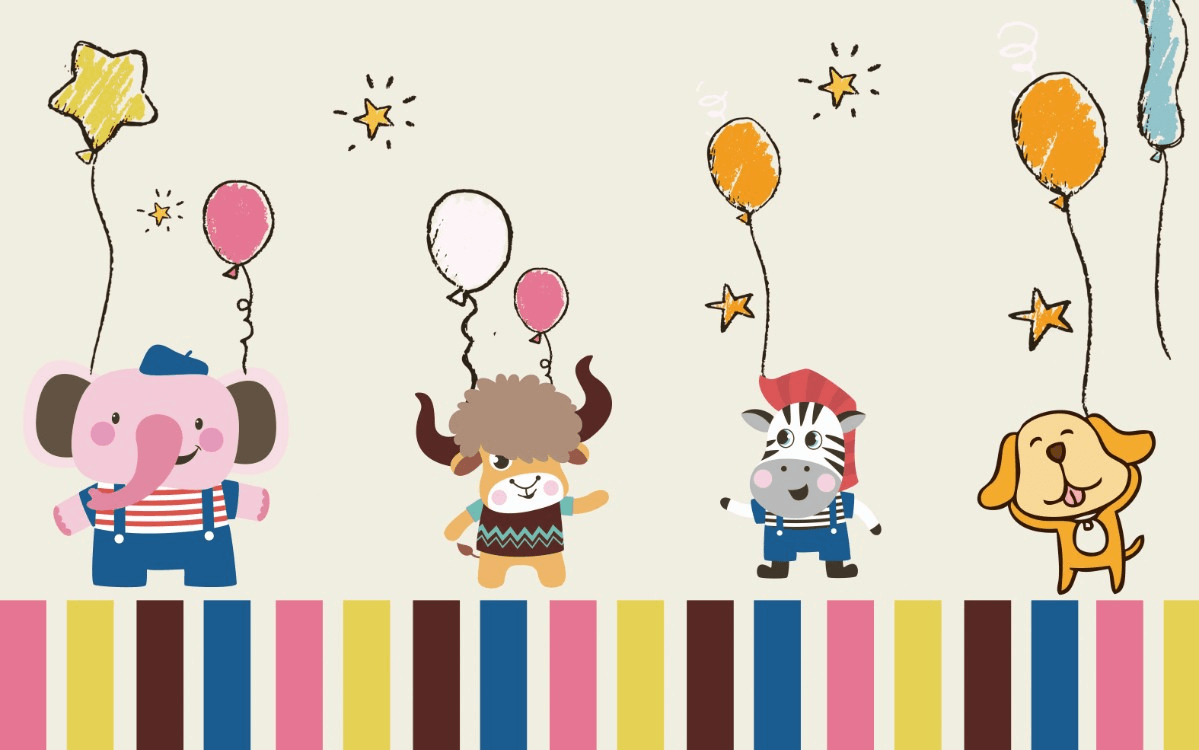 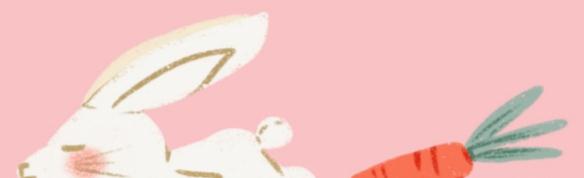 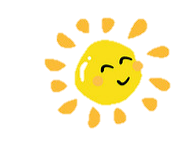 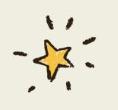 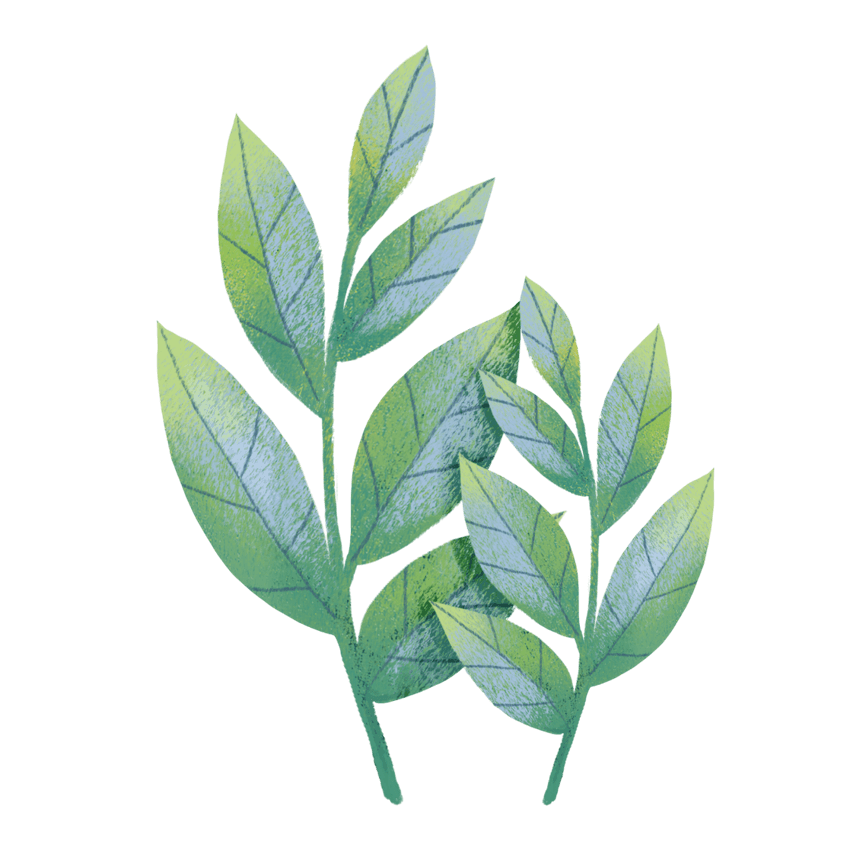 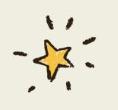 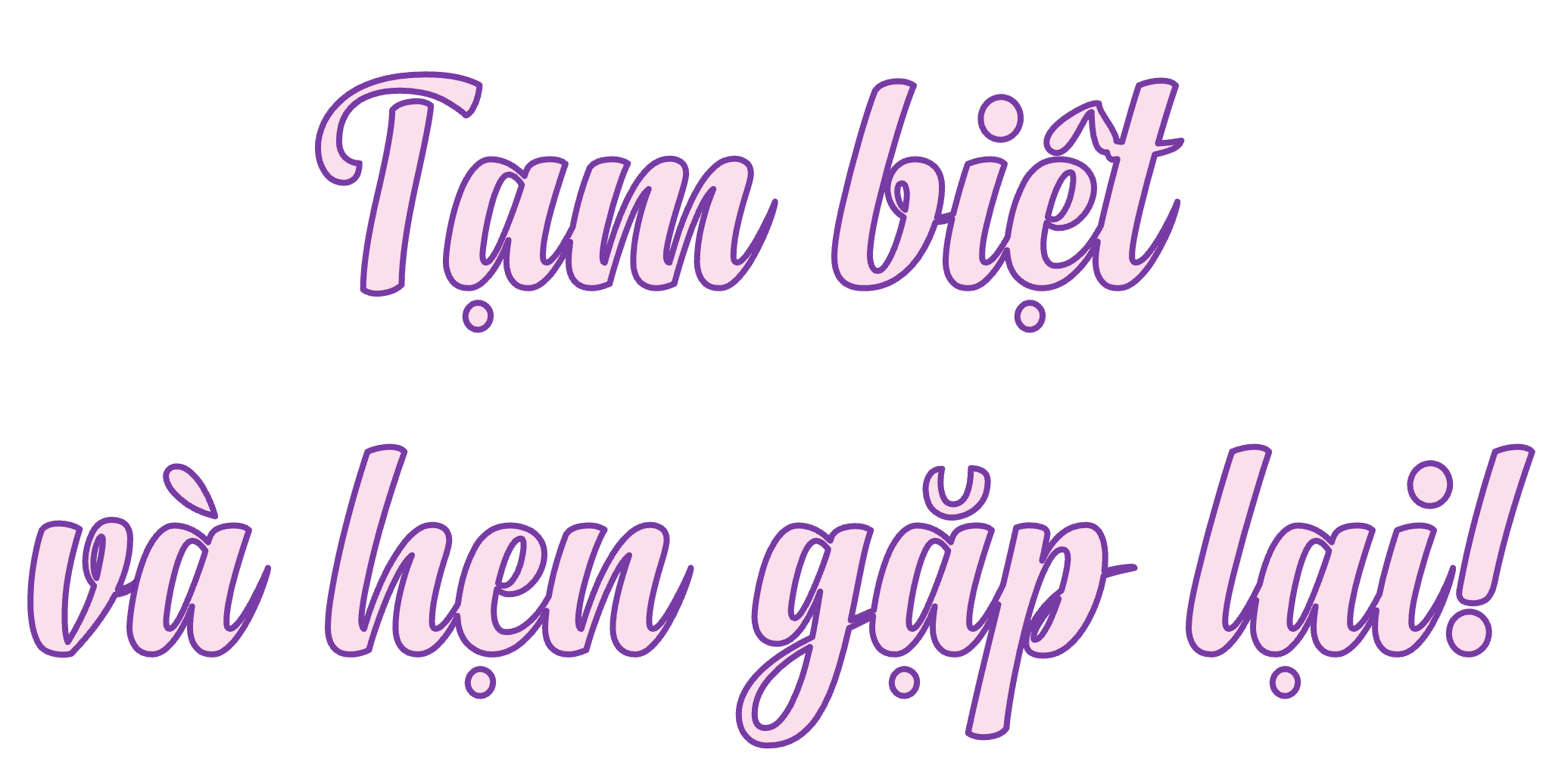 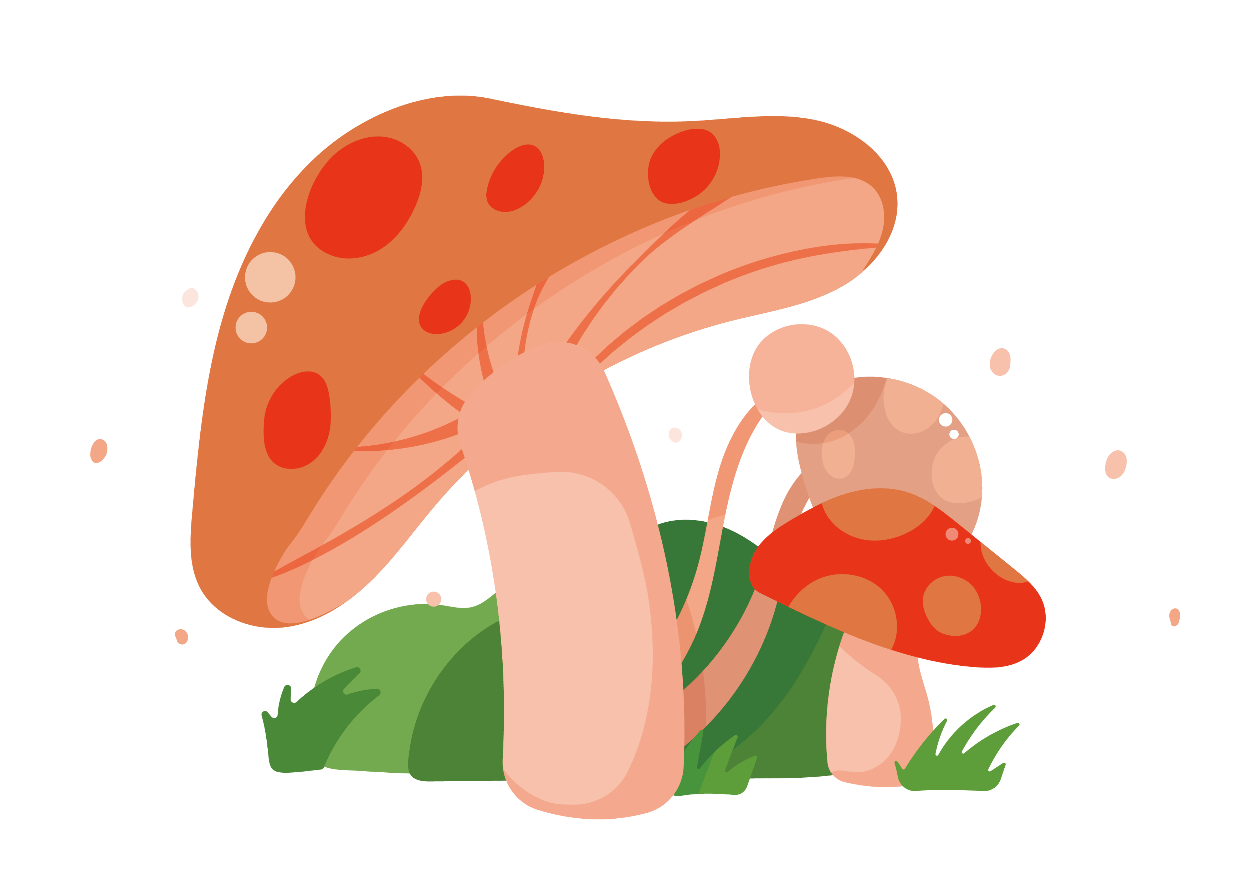 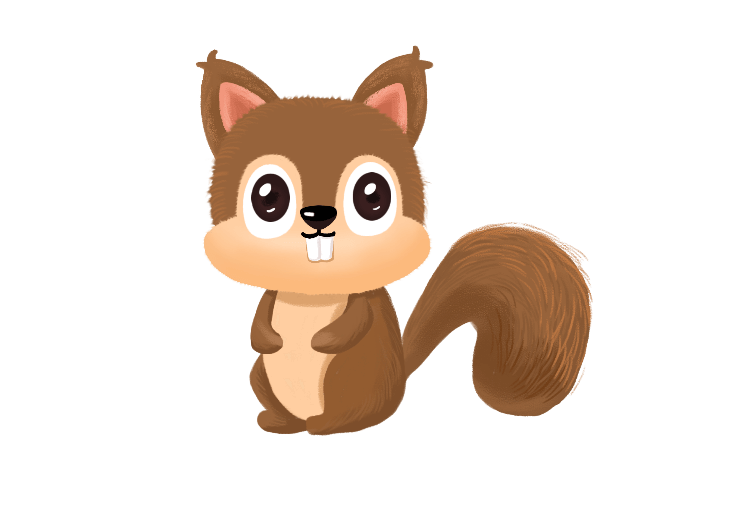 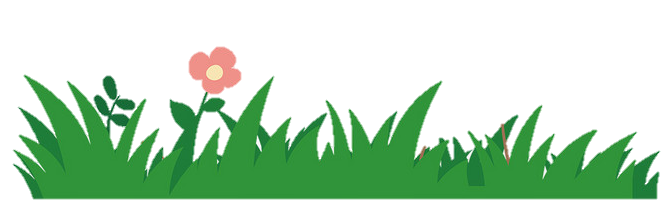 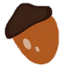 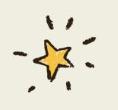 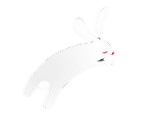 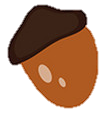 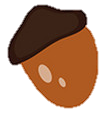